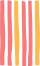 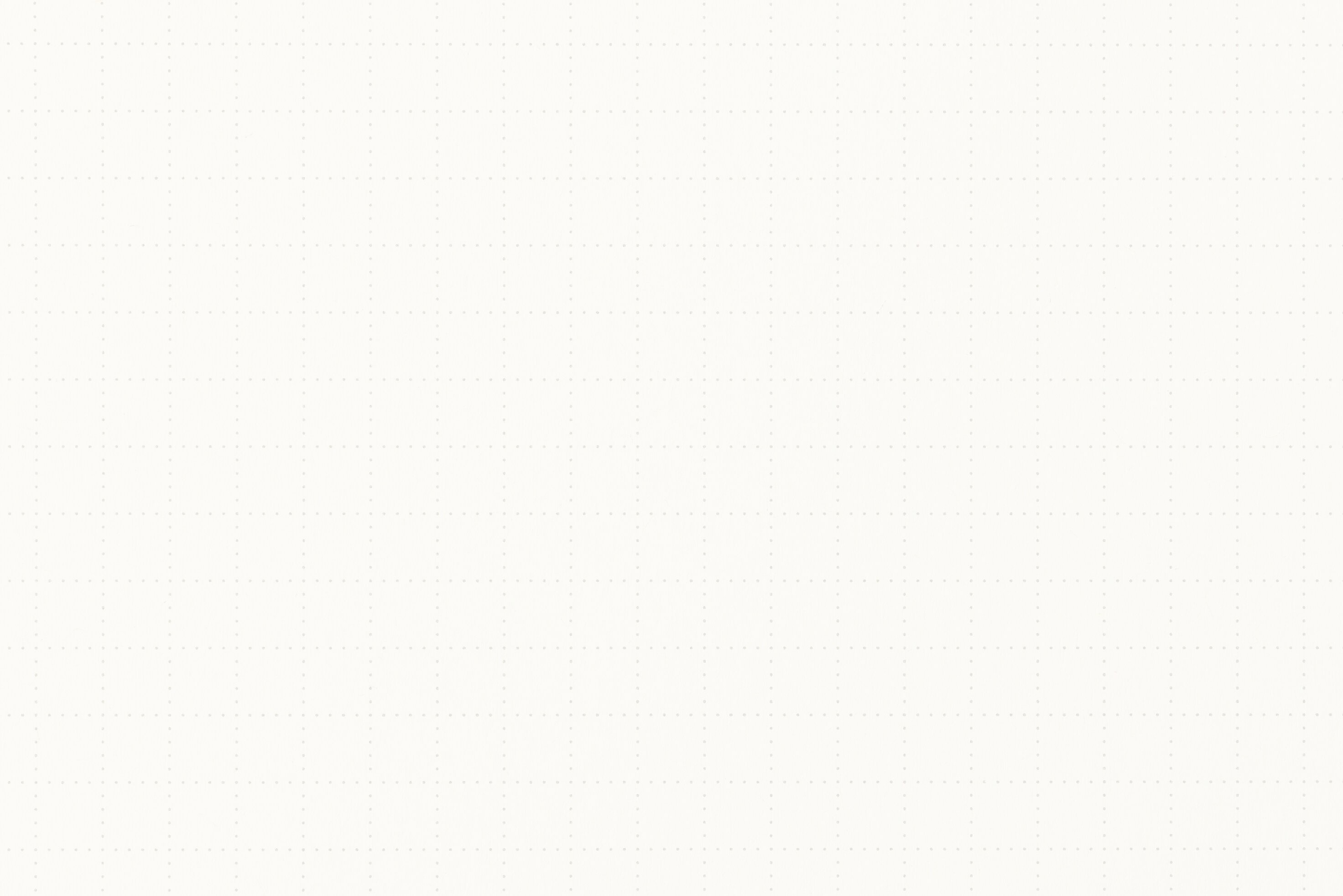 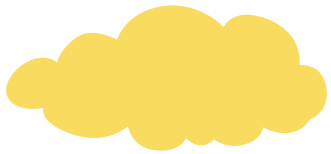 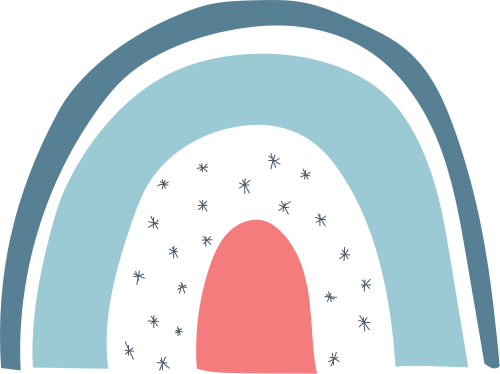 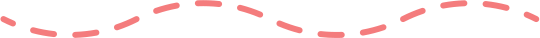 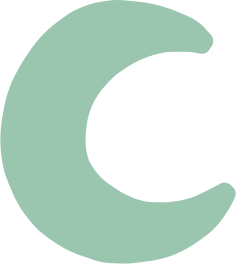 CHÀO MỪNG CÁC EM ĐẾN VỚI BÀI HỌC NGÀY HÔM NAY!
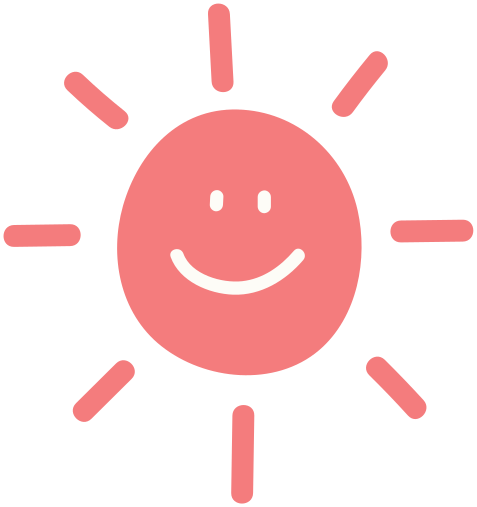 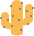 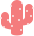 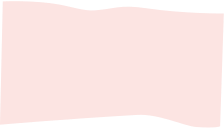 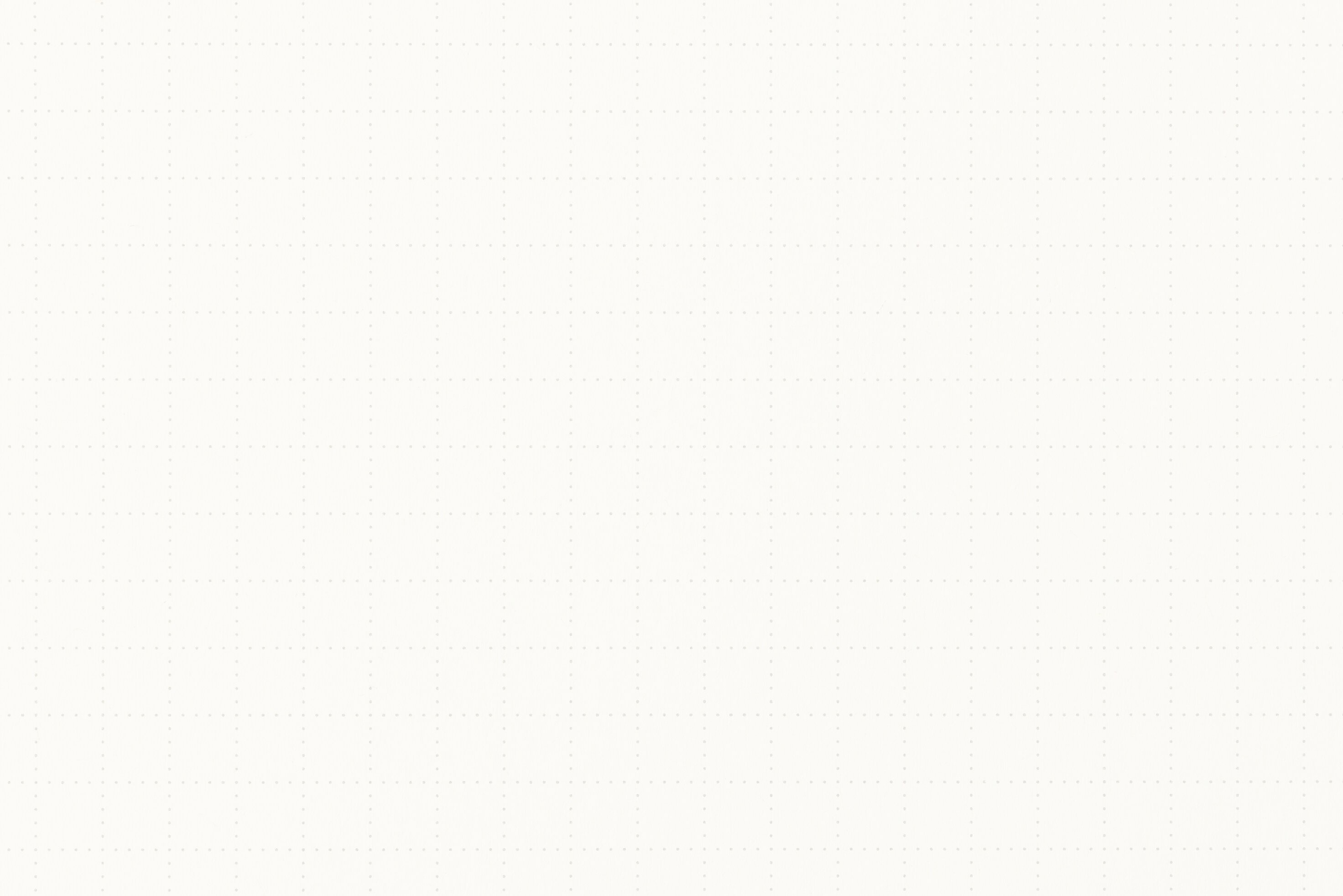 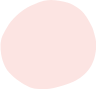 KHỞI ĐỘNG
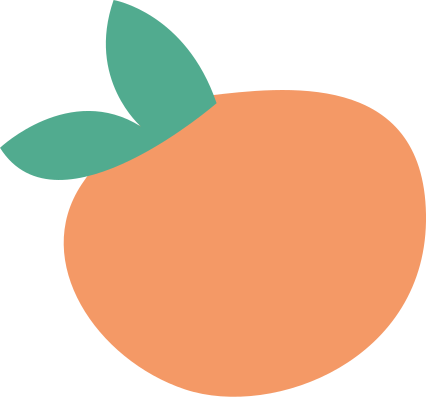 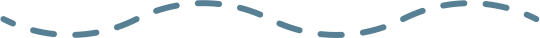 Các em hãy quan sát tranh dưới đây và mô tả những gì em thấy trong bức tranh
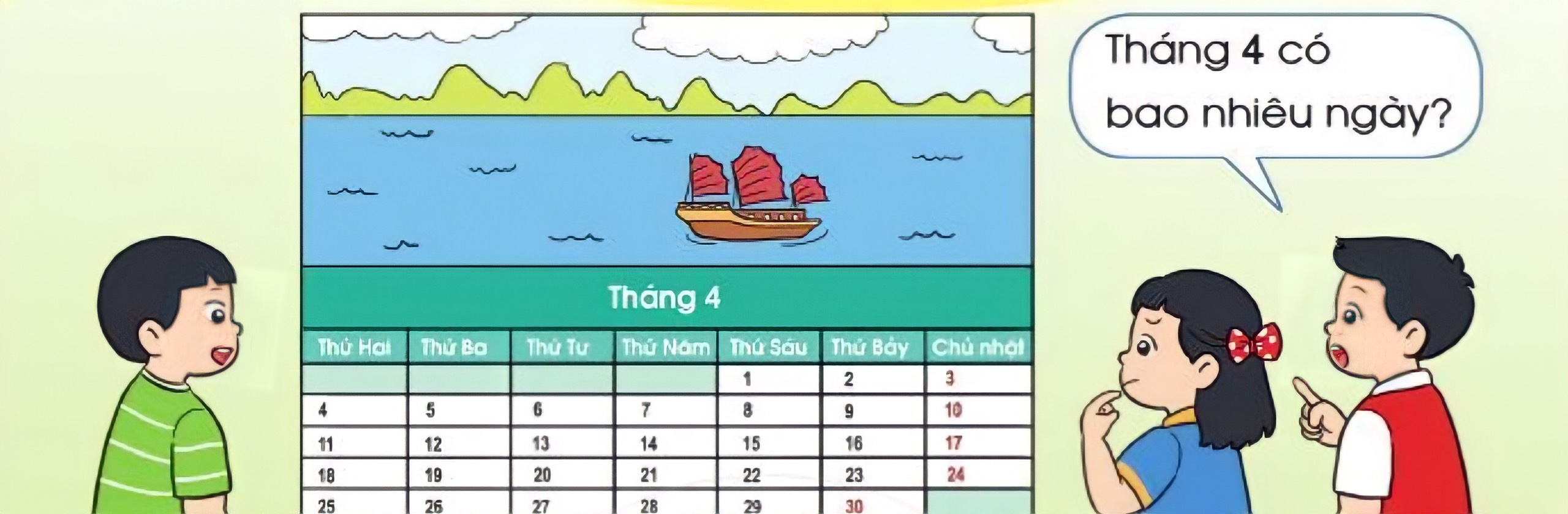 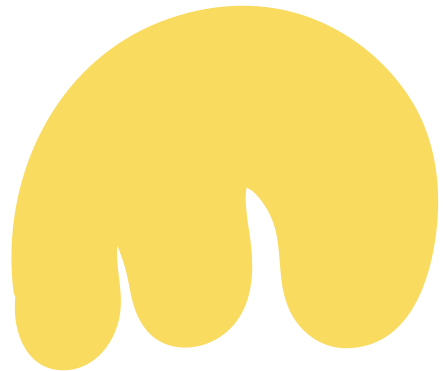 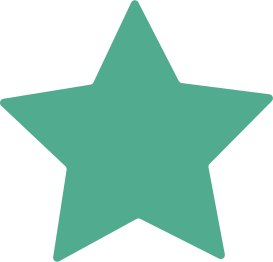 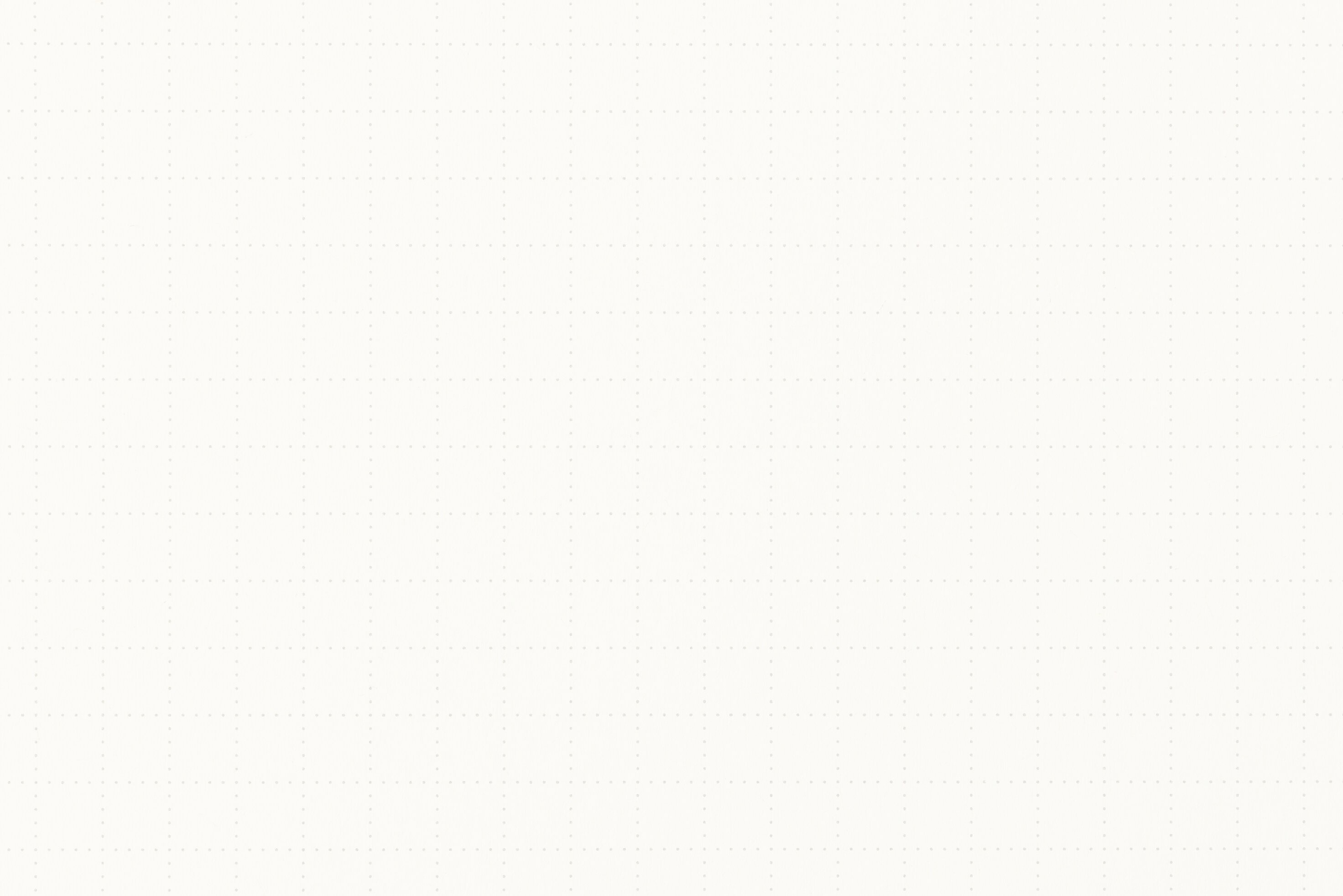 Các em hãy quan sát tờ lịch tháng dưới đây, thảo luận nhóm và chia sẻ những thông tin em biết được từ tờ lịch.
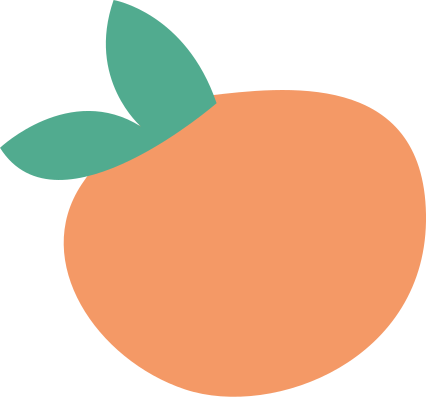 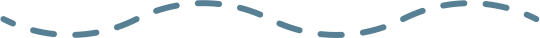 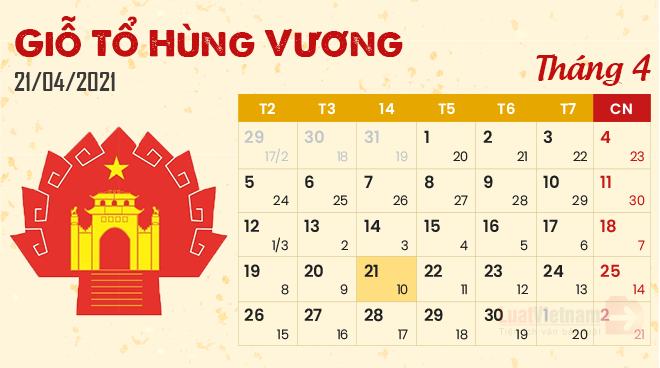 Tháng
Thứ
Ngày dương
Ngày âm
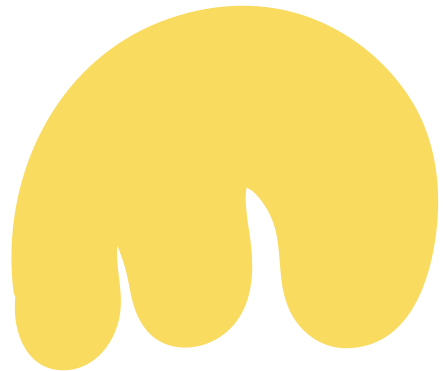 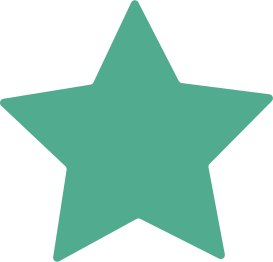 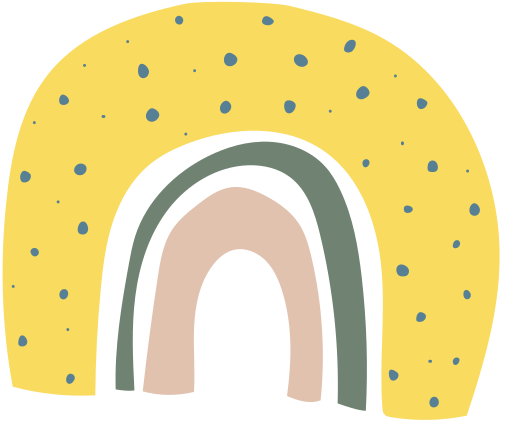 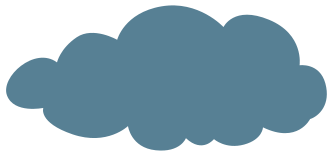 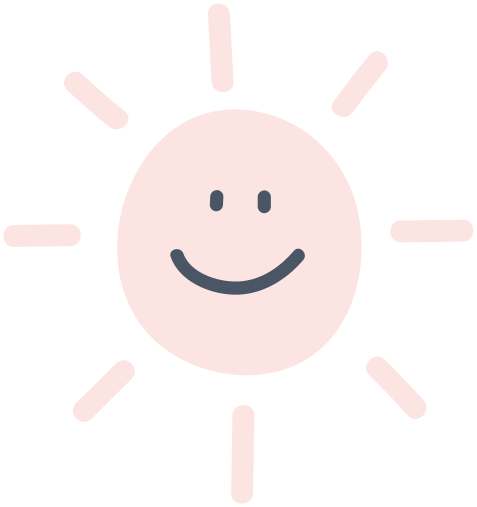 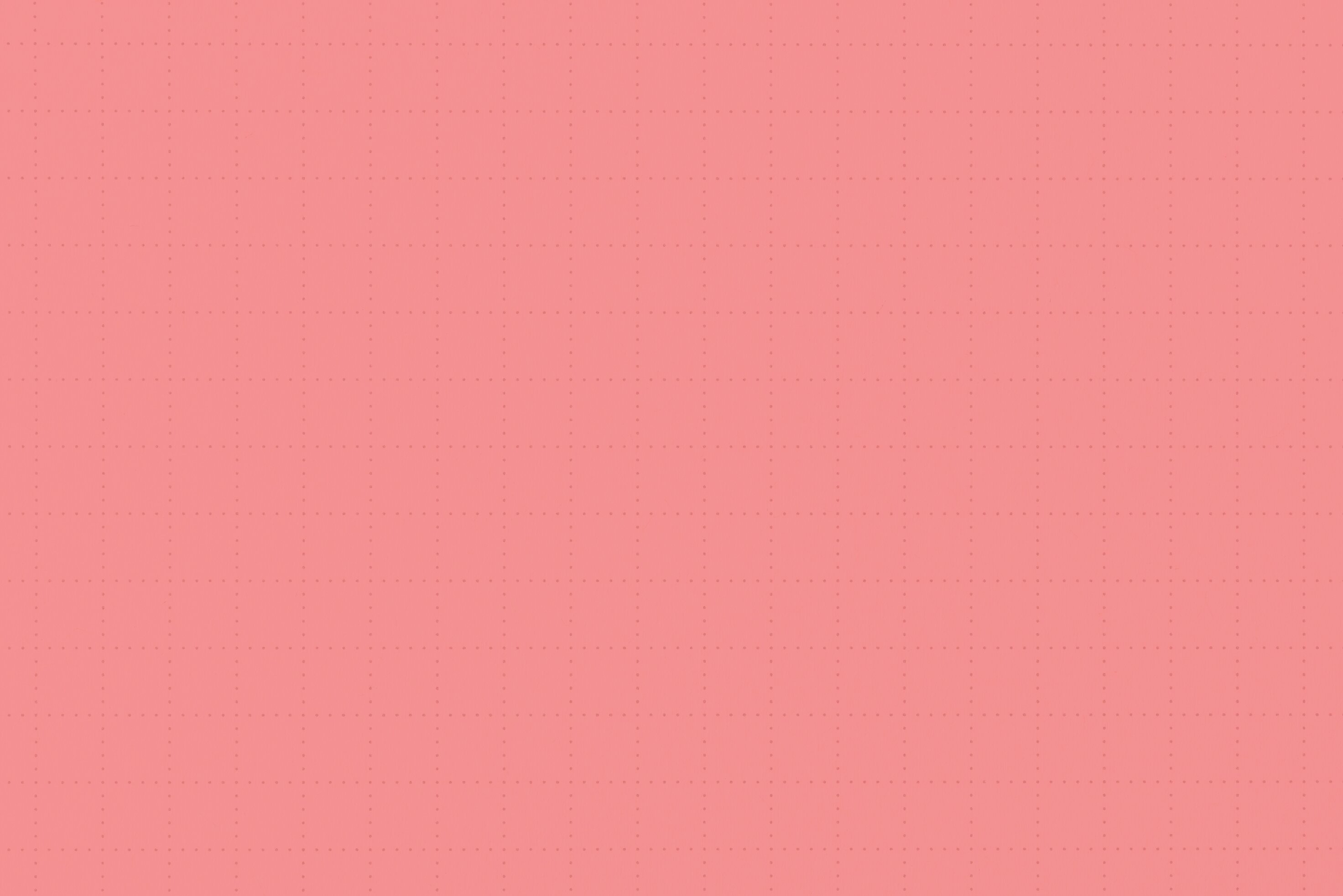 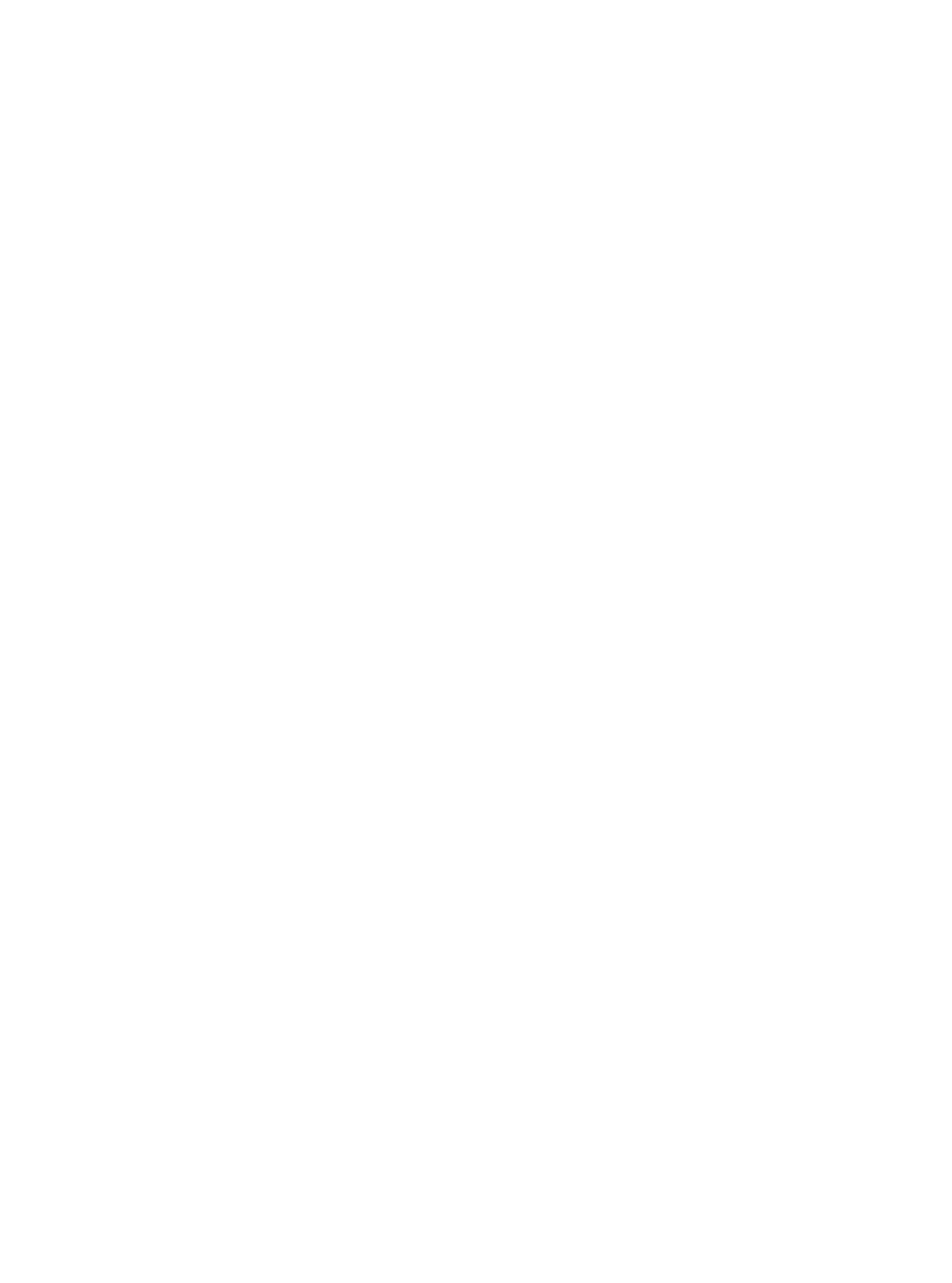 BÀI 69: 
NGÀY – THÁNG
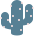 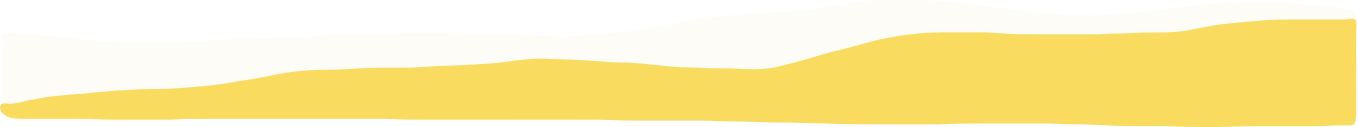 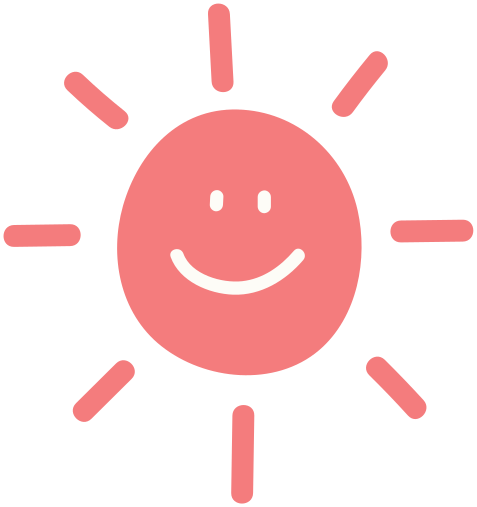 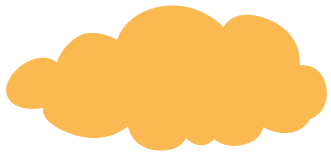 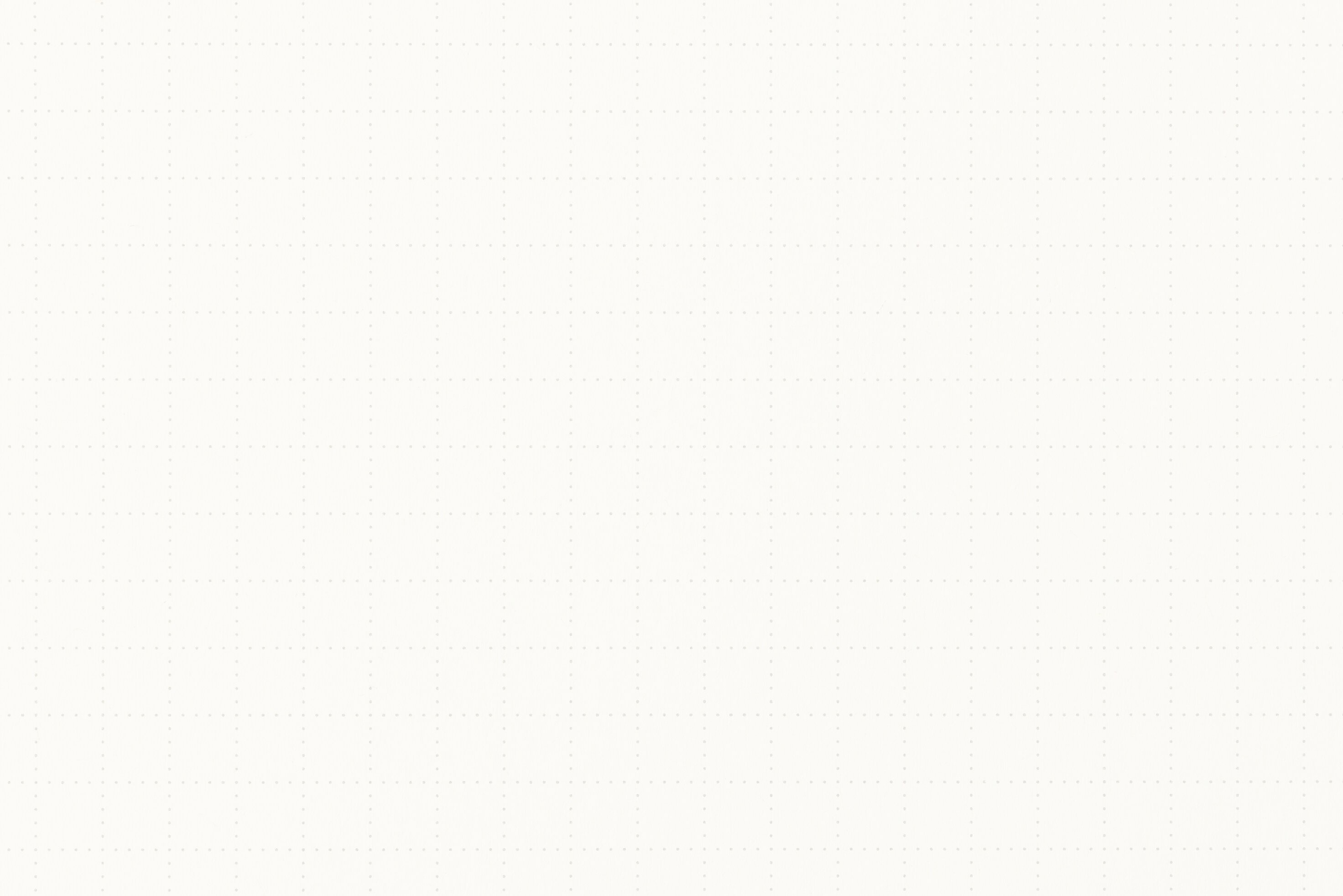 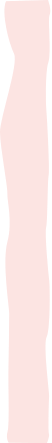 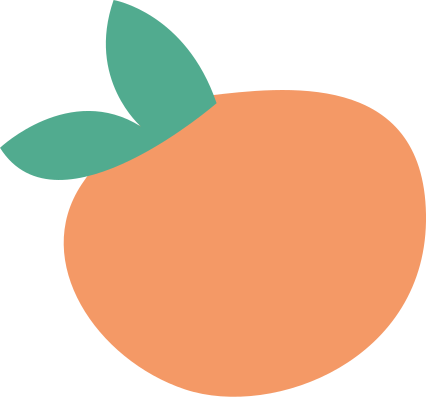 THÁNG 4
Các em hãy quan sát tờ lịch tháng 4 và cho biết:
Tháng 4 có bao nhiêu ngày?
Ngày 13 tháng 4 là thứ mấy?
Ngày 30 tháng 4 là thứ mấy?
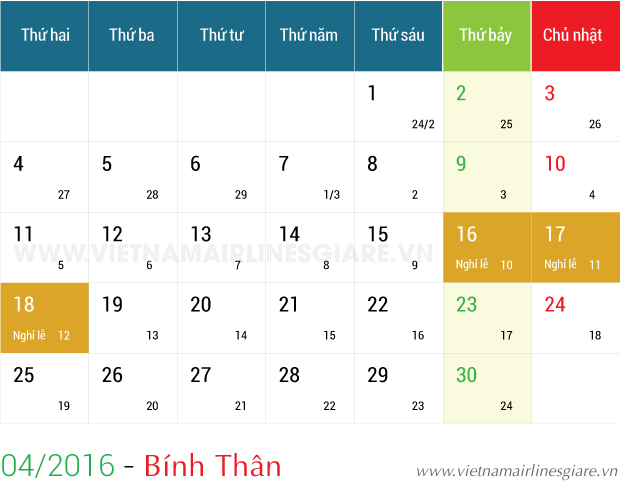 Tháng 4 có 30 ngày
Ngày 13 tháng 4 là thứ Tư.
Ngày 30 tháng 4 là thứ Bảy.
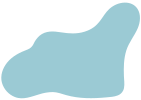 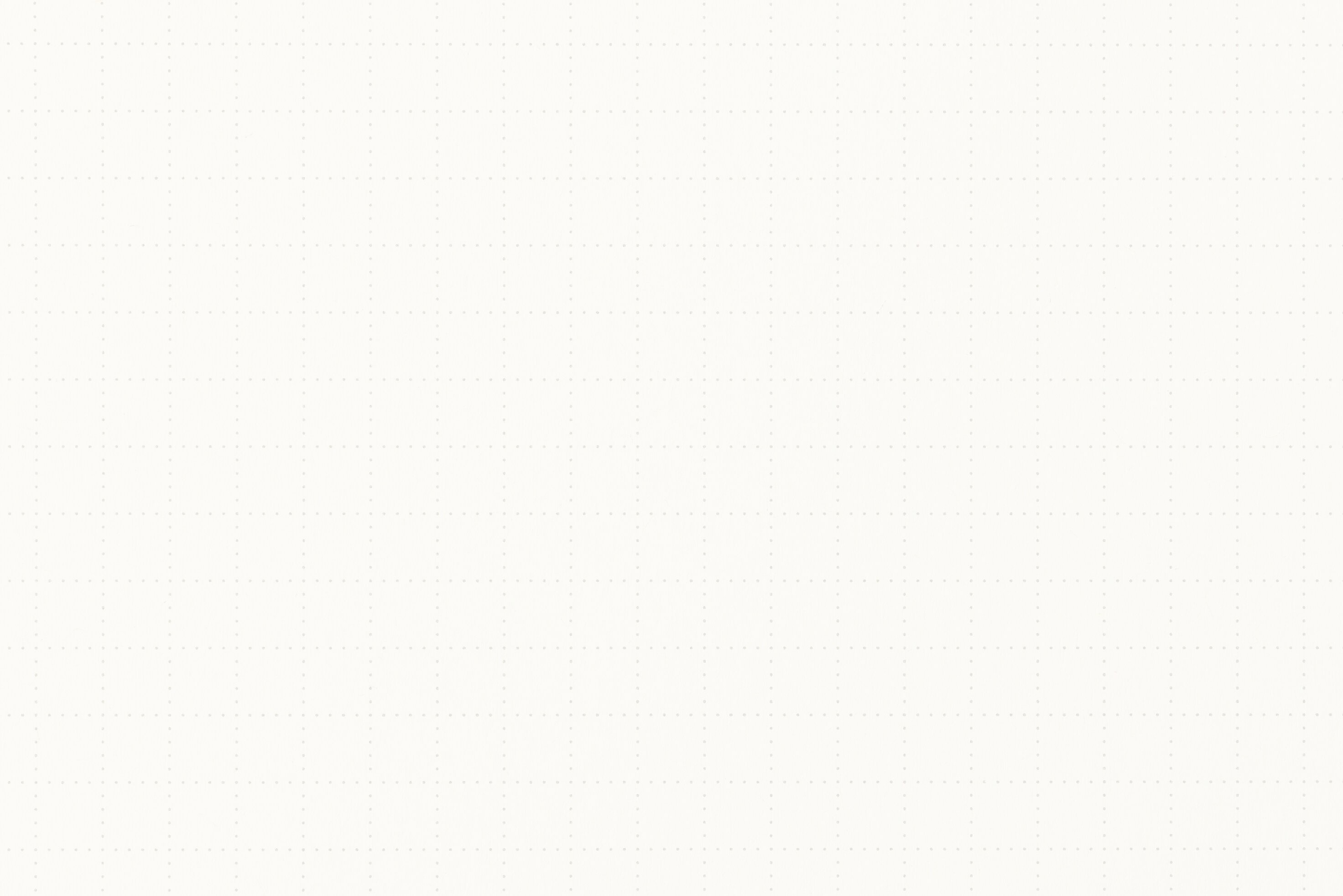 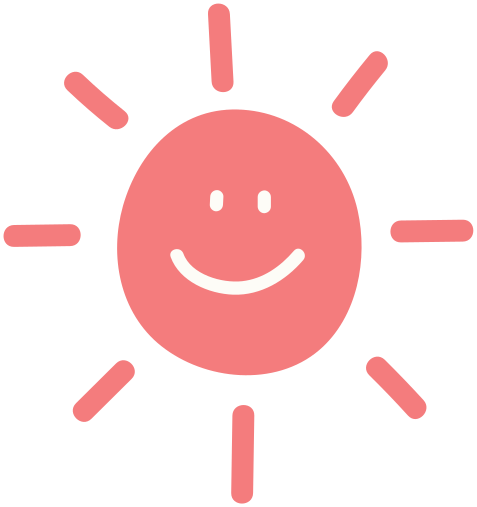 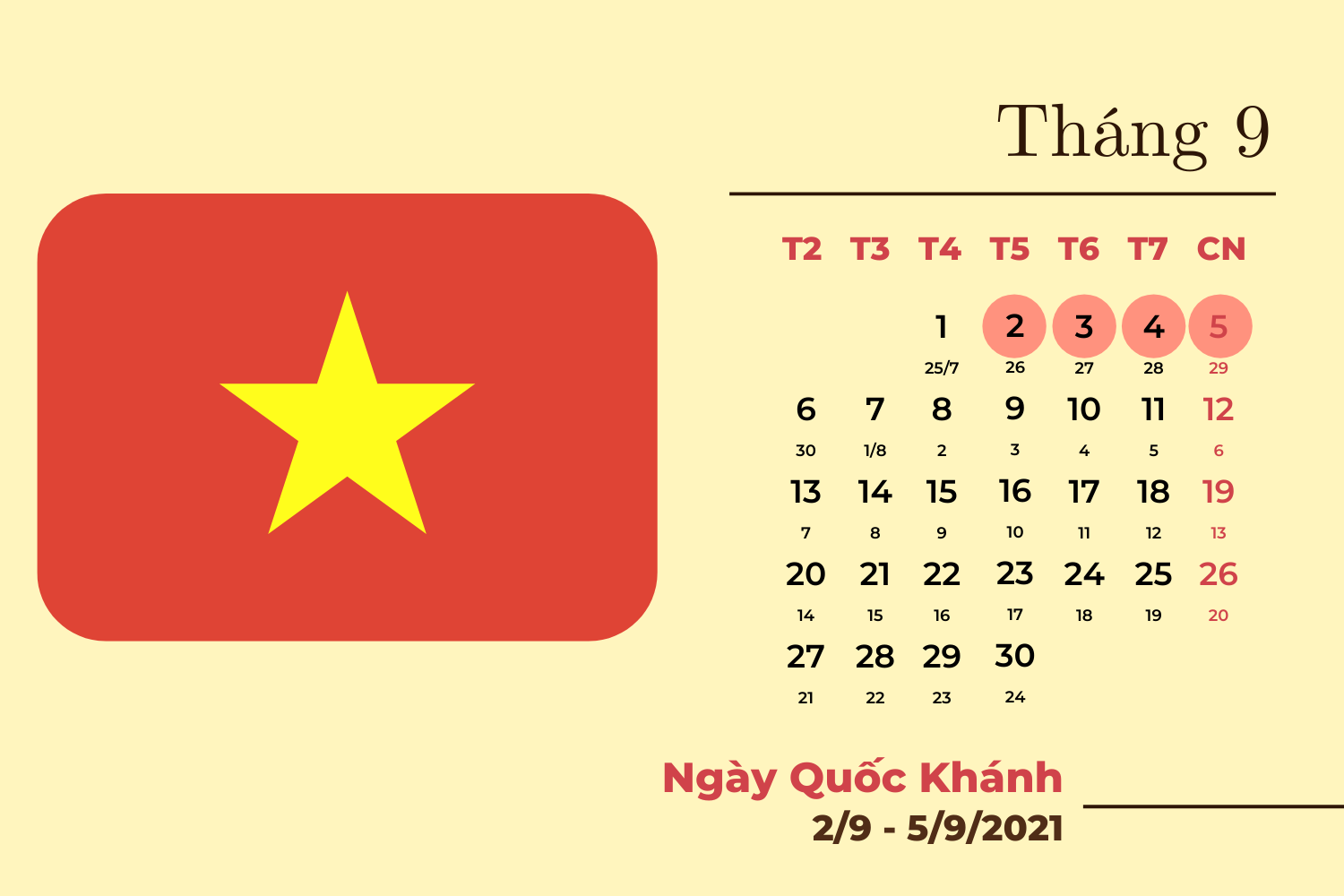 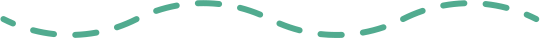 Các em hãy quan sát tờ lịch tháng 9 và cho biết:
Tháng 9 có bao nhiêu ngày?
Ngày 2 tháng 9 là thứ mấy?
Ngày 26 tháng 9 là thứ mấy?
Tháng 9 có 30 ngày
Ngày 2 tháng 9 là thứ Năm.
Ngày 26 tháng 9 là Chủ Nhật.
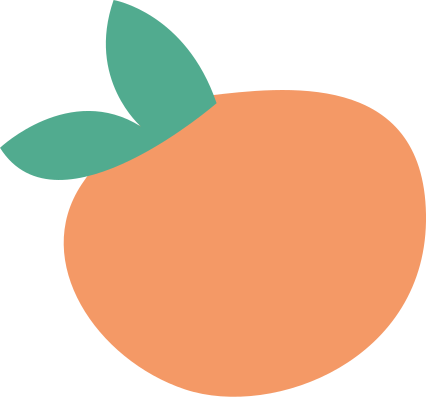 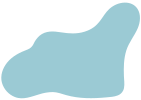 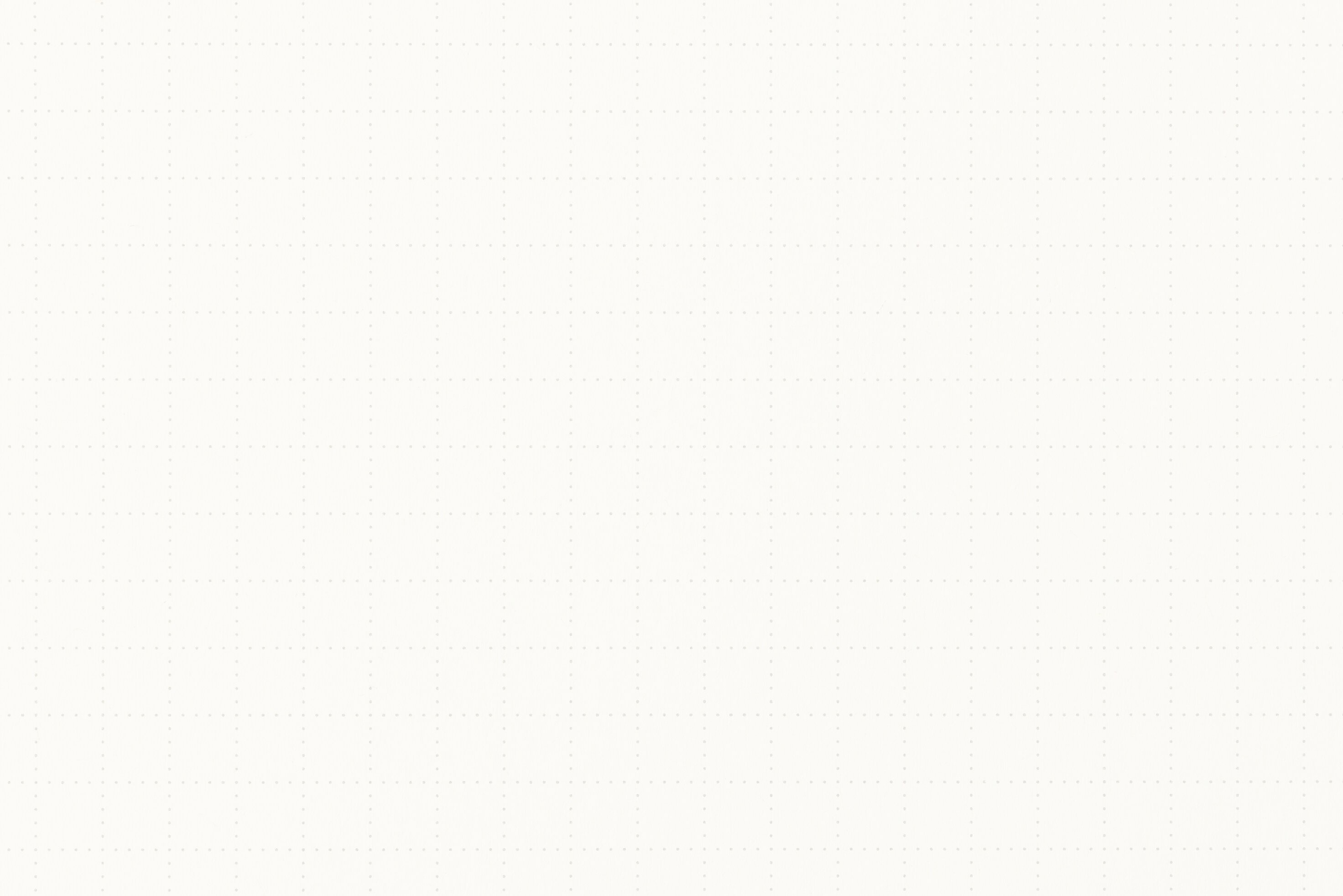 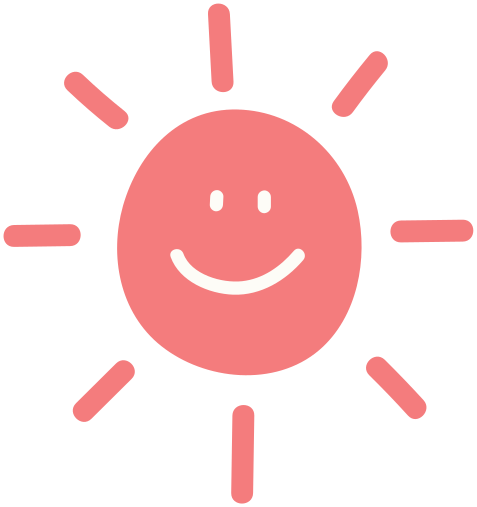 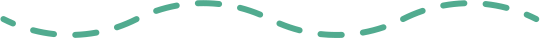 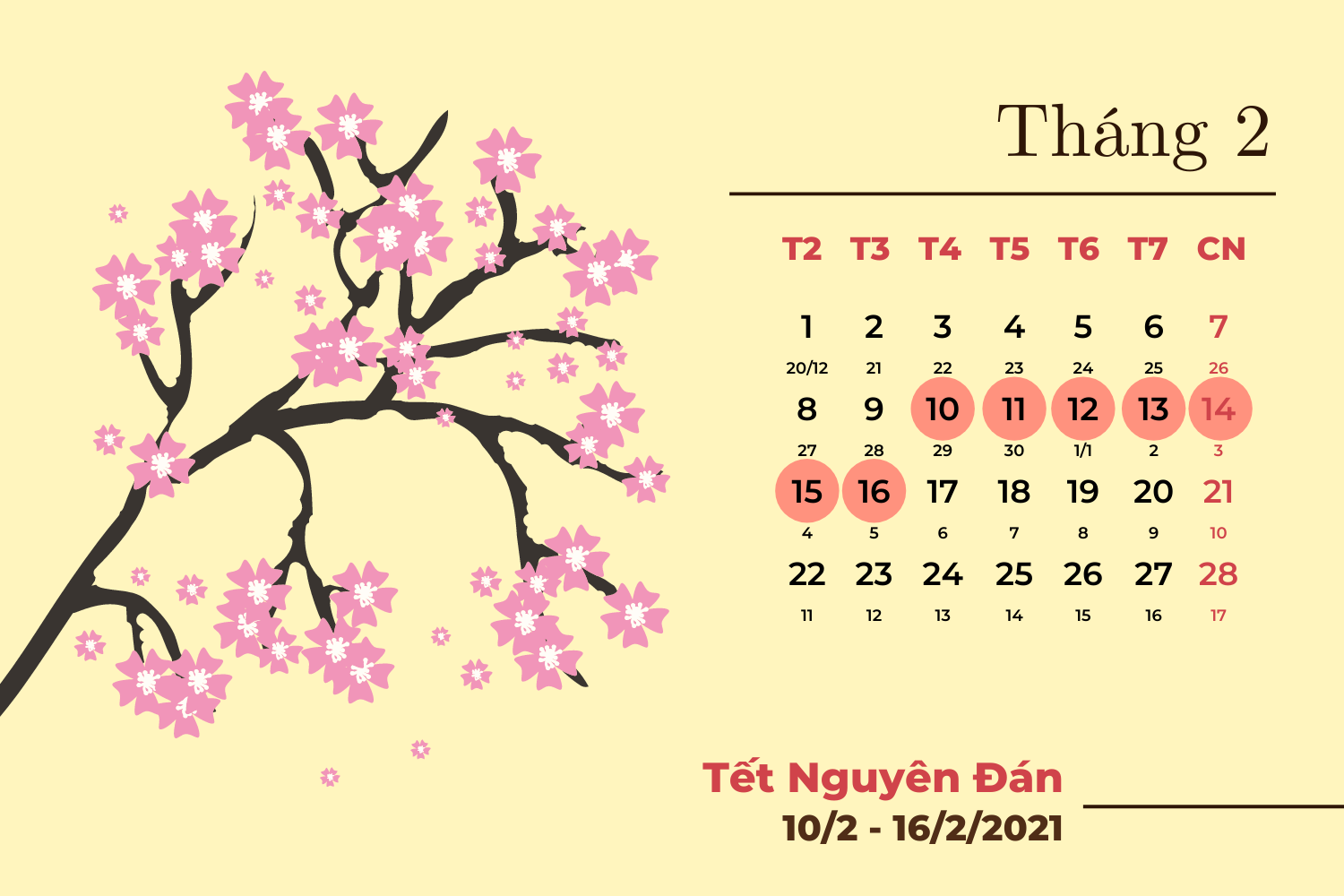 Các em hãy quan sát tờ lịch tháng 2 và cho biết:
Tháng 2 có bao nhiêu ngày?
Ngày 12 tháng 2 là thứ mấy?
Ngày 22 tháng 2 là thứ mấy?
Tháng 2 có 28 ngày.
Ngày 12 tháng 2 là thứ Sáu.
Ngày 22 tháng 2 là thứ Hai.
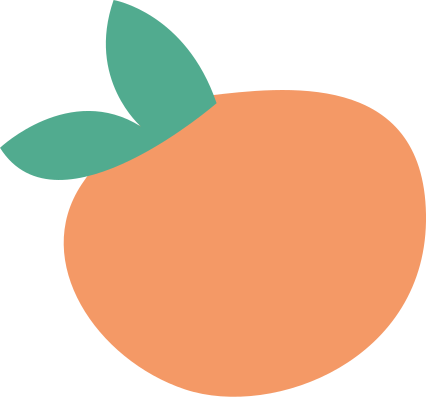 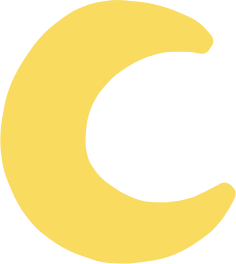 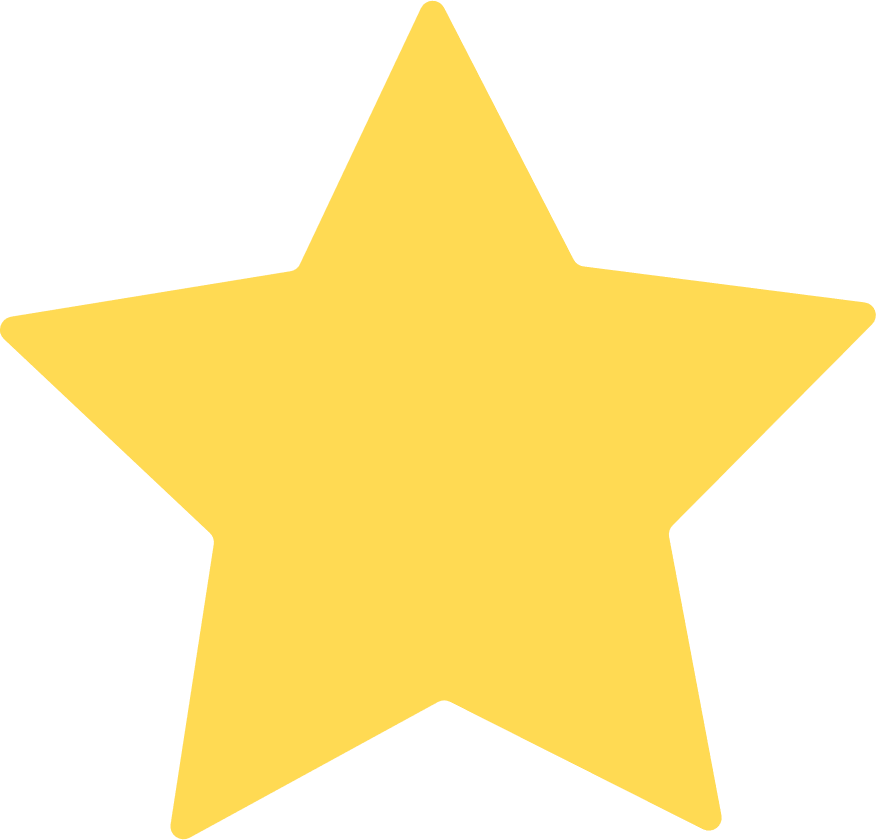 LUYỆN TẬP
Bài 1: Các em hãy quan sát tờ lịch tháng 20 và trả lời các câu hỏi:
THÁNG 10
Tháng 10 có bao nhiêu ngày?
Ngày 20 tháng 10 là thứ mấy?
Đọc và viết các ngày được khoanh tròn trong tờ lịch bên (theo mẫu)
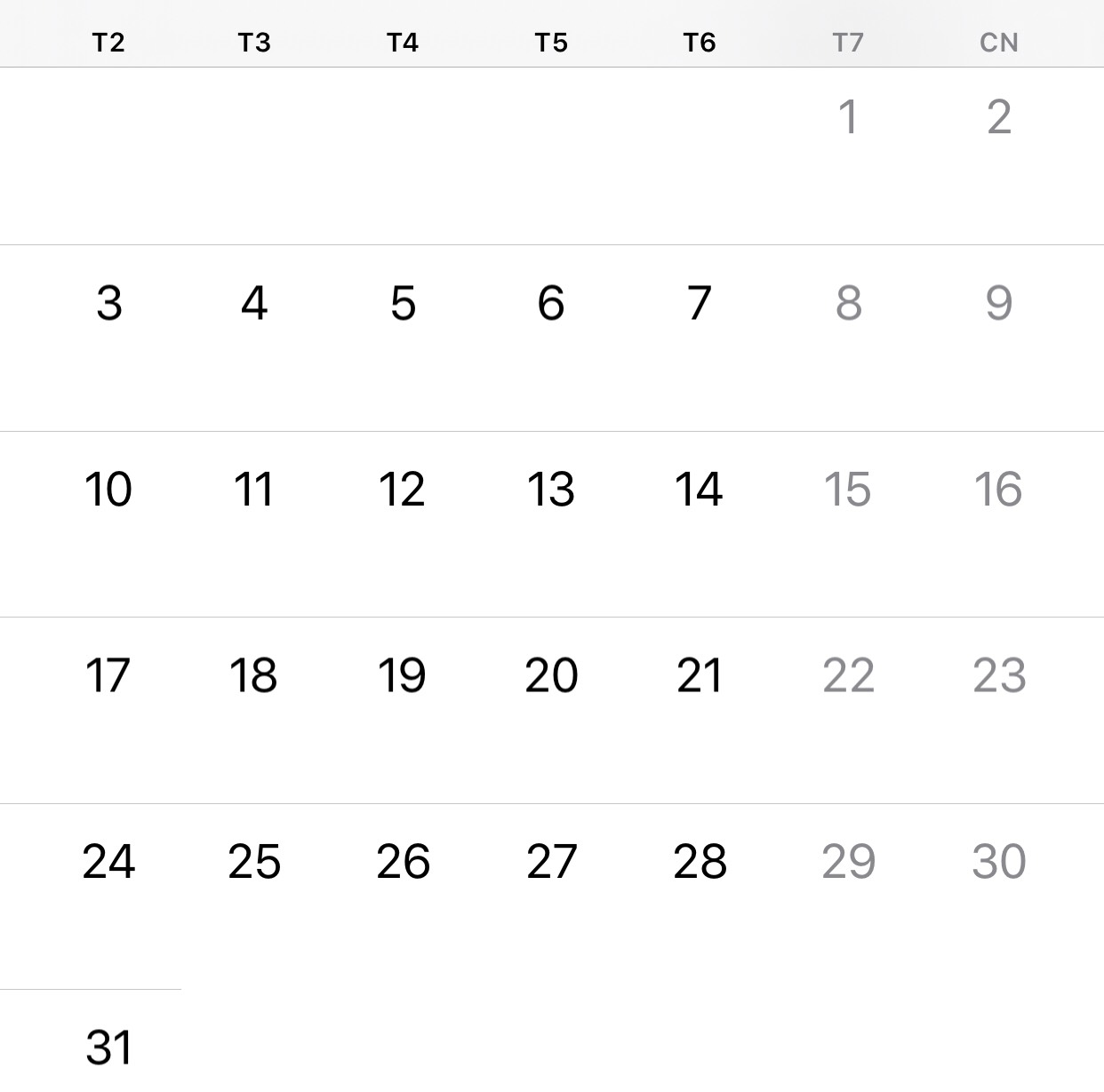 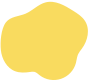 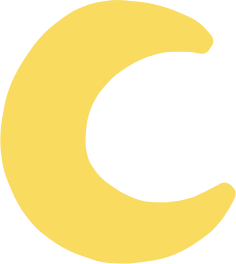 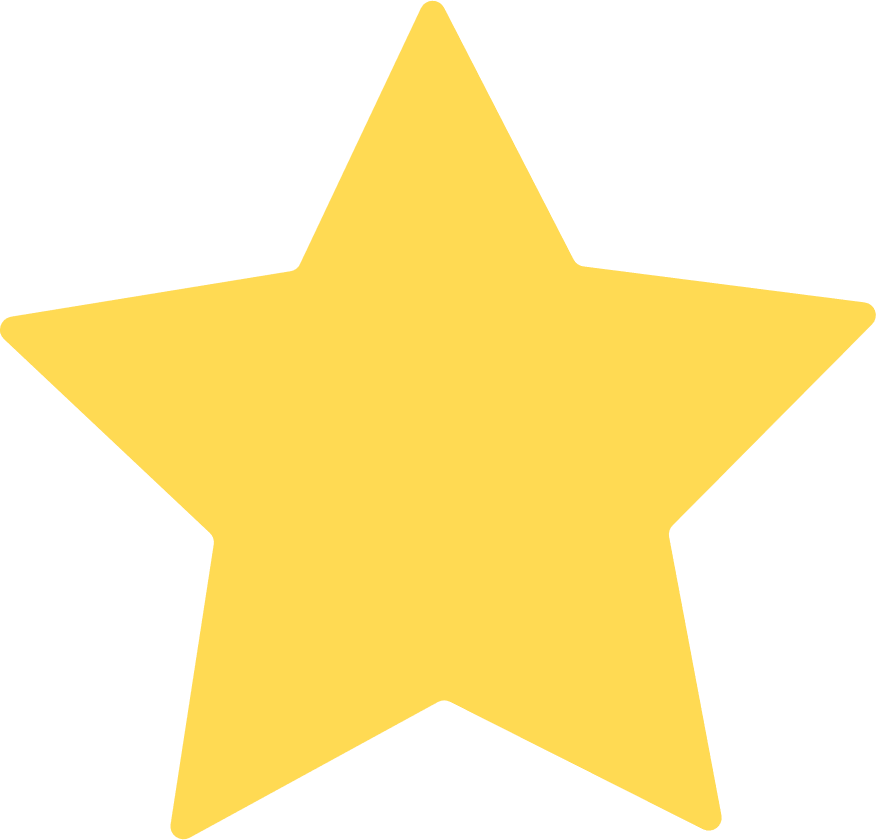 Tháng 10 có 31 ngày.
Ngày 20 tháng 10 là thứ thứ Năm.
Đọc và viết các ngày được khoanh tròn trong tờ lịch bên
THÁNG 10
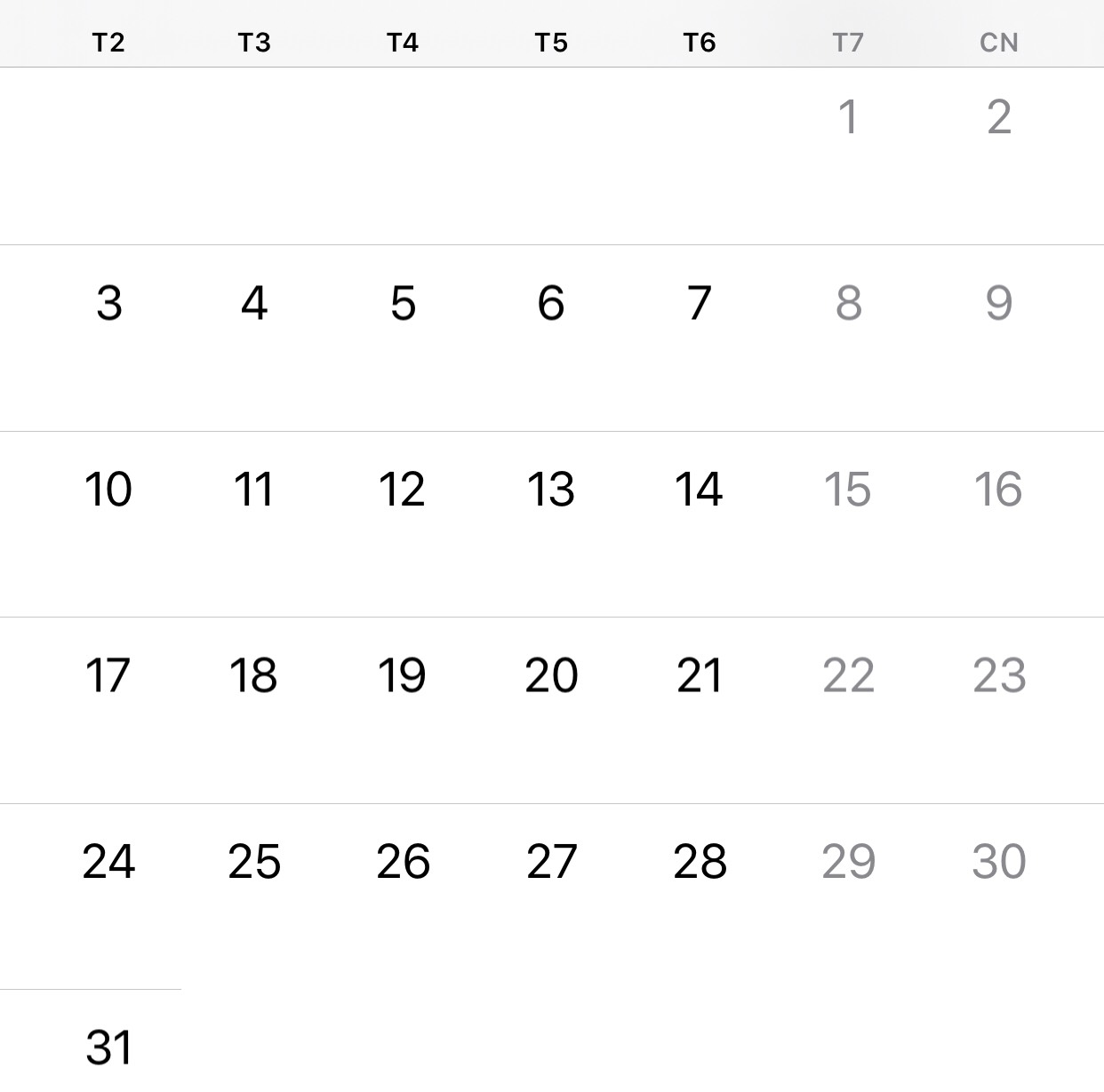 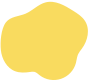 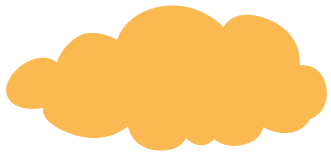 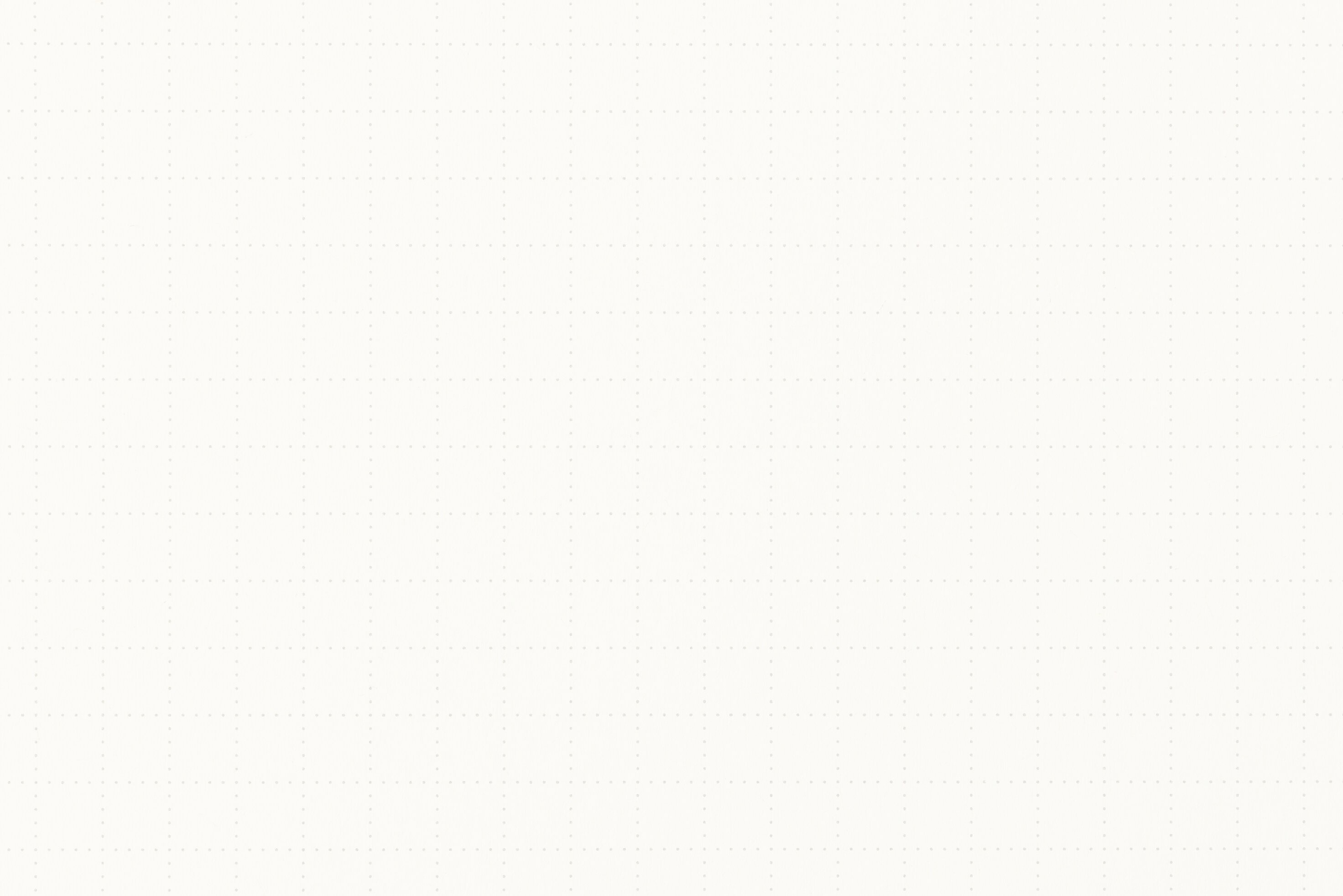 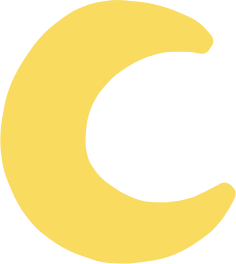 Bài 2: Thực hiện theo cặp
a. Các em hãy quan sát tờ lịch tháng 6 dưới đây và nêu các ngày còn thiếu trong tờ lịch.
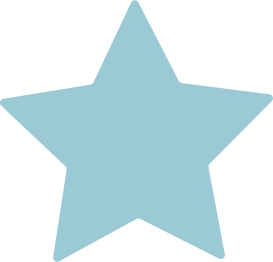 4
9
10
18
20
21
25
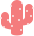 30
28
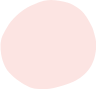 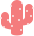 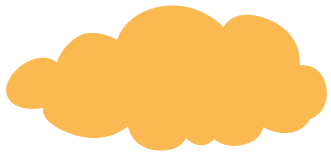 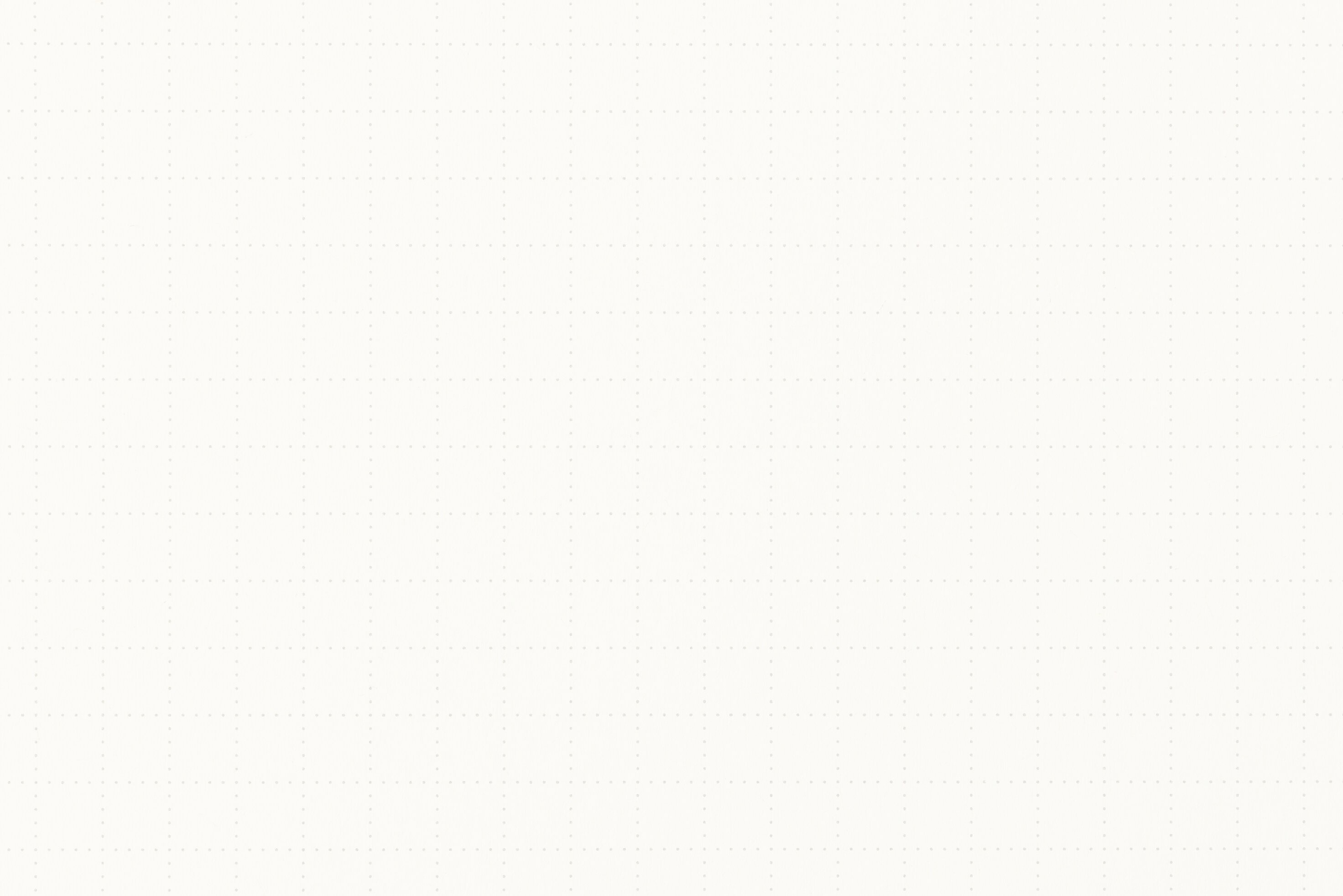 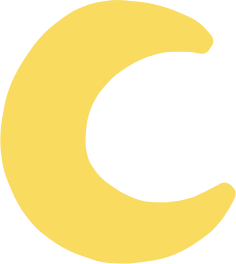 b. Các em hãy xem tờ lịch tháng 6 và cho biết
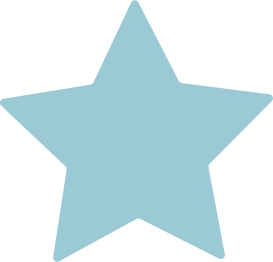 Tháng 6 có bao nhiêu ngày?
Ngày 1 tháng 6 là thứ mấy?
Các ngày thứ Bảy trong tháng 6 là những ngày nào?
Nếu thứ Ba tuần này là ngày 14 tháng 6 thì thứ Ba tuần trước là ngày nào? Thứ Ba tuần sau là ngày nào?
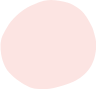 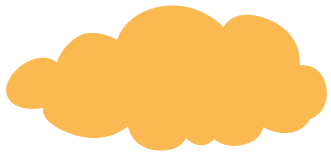 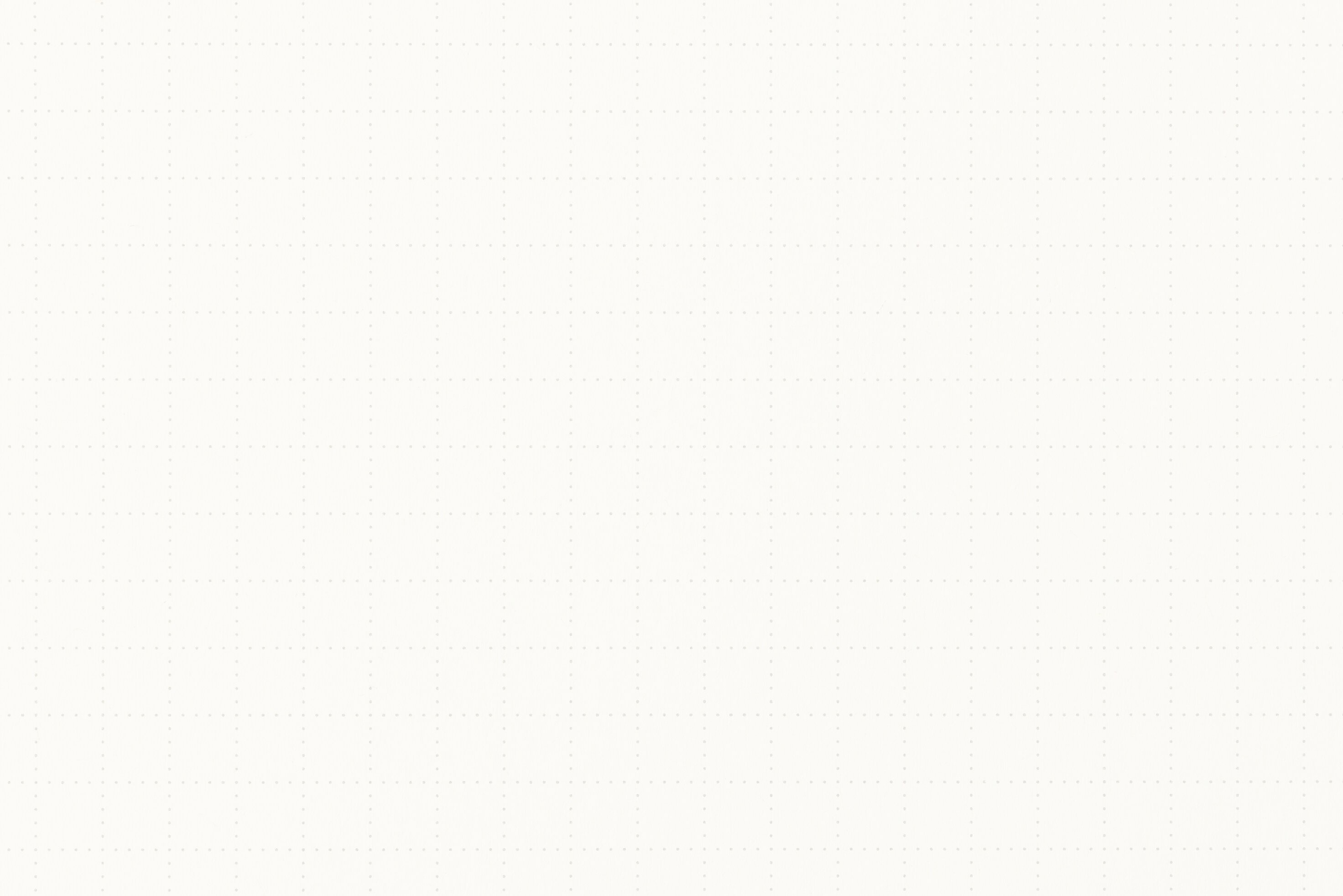 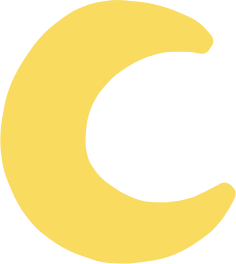 b. Các em hãy xem tờ lịch tháng 6 và cho biết
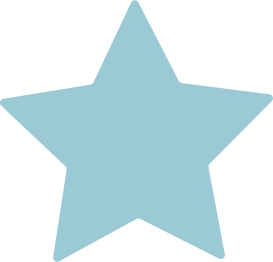 Tháng 6 có 30 ngày
Ngày 1 tháng 6 là thứ Tư.
Các ngày thứ Bảy trong tháng 6 là những ngày 4, 11, 18, 25.
Nếu thứ Ba tuần này là ngày 14 tháng 6 thì thứ Ba tuần trước là ngày 7. Thứ Ba tuần sau là ngày 21.
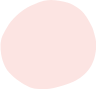 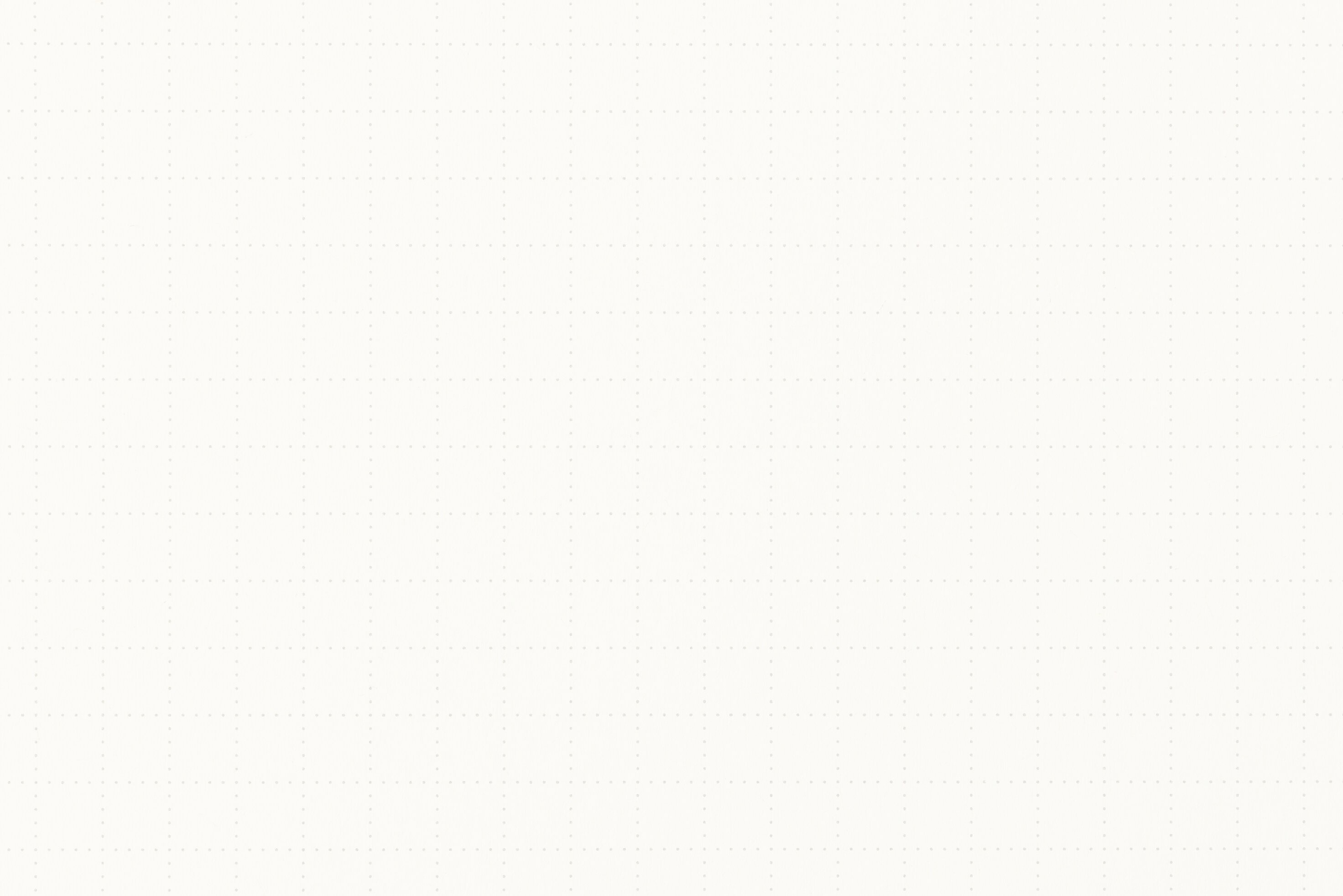 Bài 3: Các em hãy quan sát lịch tháng dự báo thời tiết trong tháng 7 và cho biết
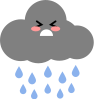 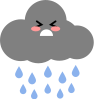 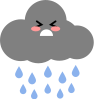 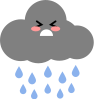 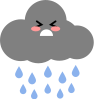 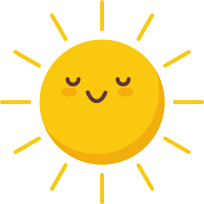 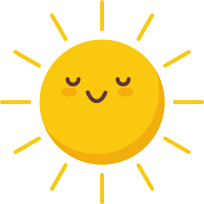 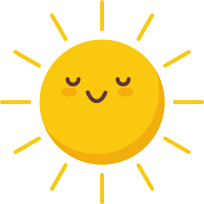 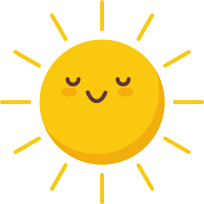 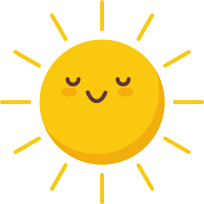 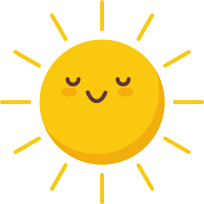 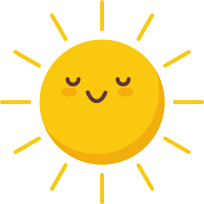 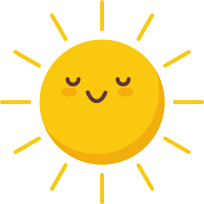 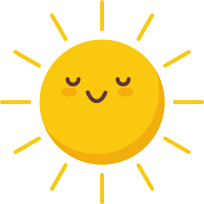 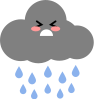 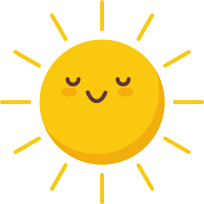 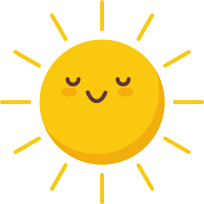 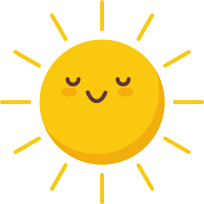 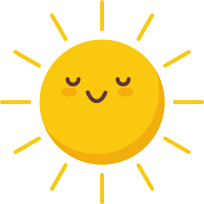 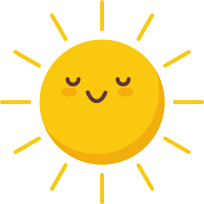 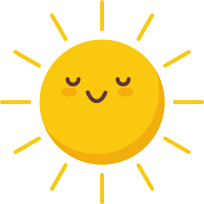 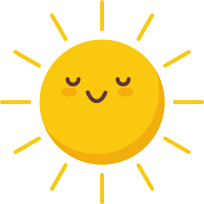 Những ngày nào có thể mưa?
Hồng muốn chọn một tuần có nhiều ngày có thể nắng để đi du lịch biển. Hỏi Hồng nên chọn từ ngày nào đến ngày nào?
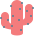 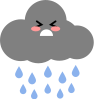 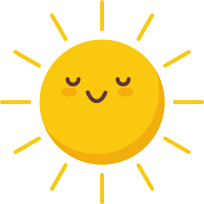 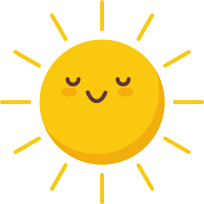 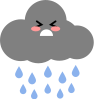 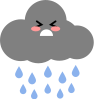 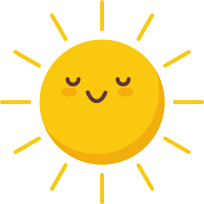 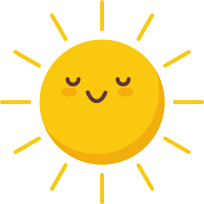 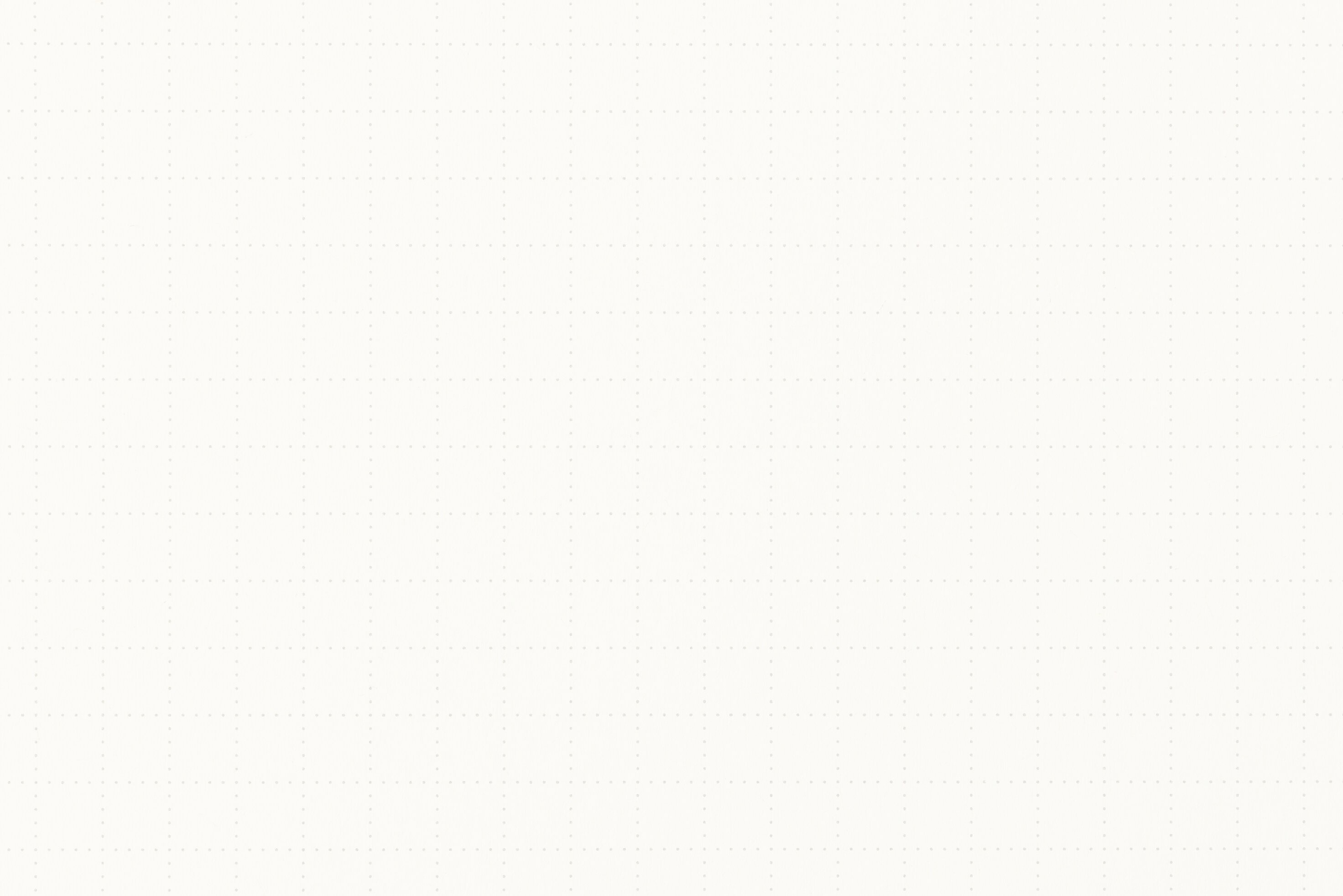 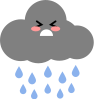 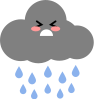 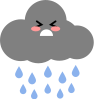 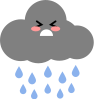 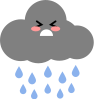 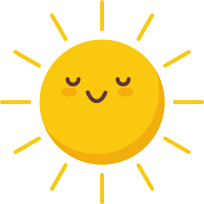 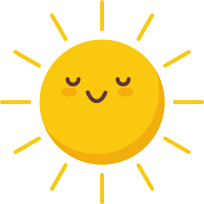 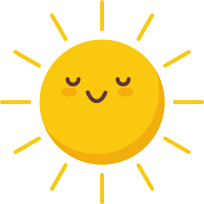 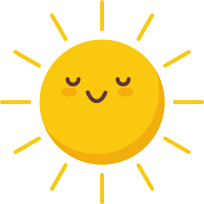 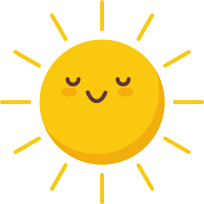 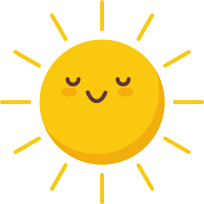 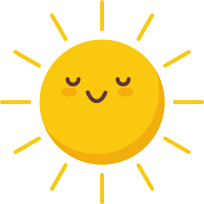 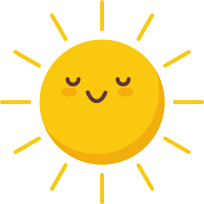 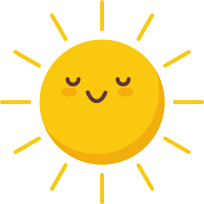 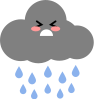 Những ngày nào có thể mưa là 1, 2, 3, 4, 9 17, 27, 28, 29.
Tuần Hồng có thể đi du lịch biển là từ ngày 18 đến ngày 24.
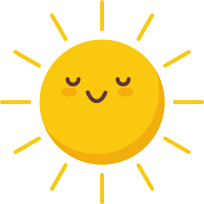 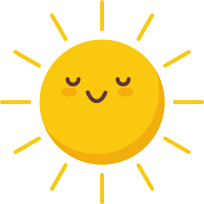 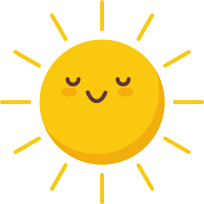 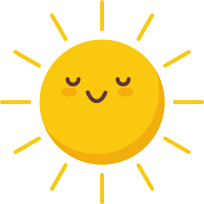 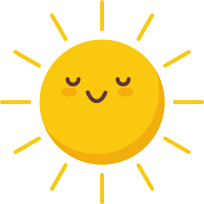 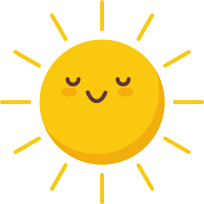 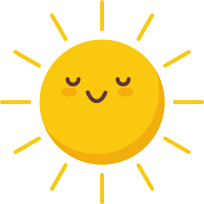 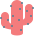 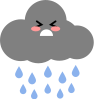 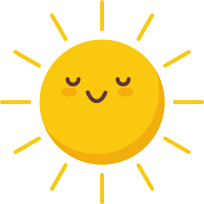 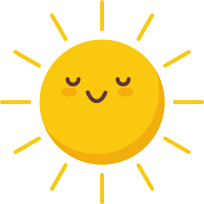 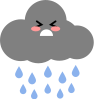 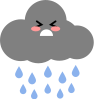 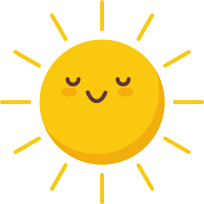 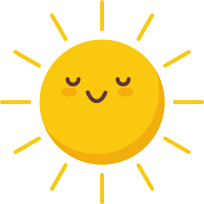 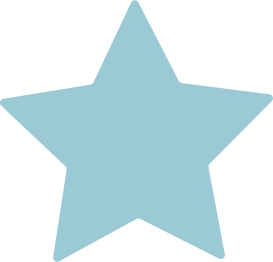 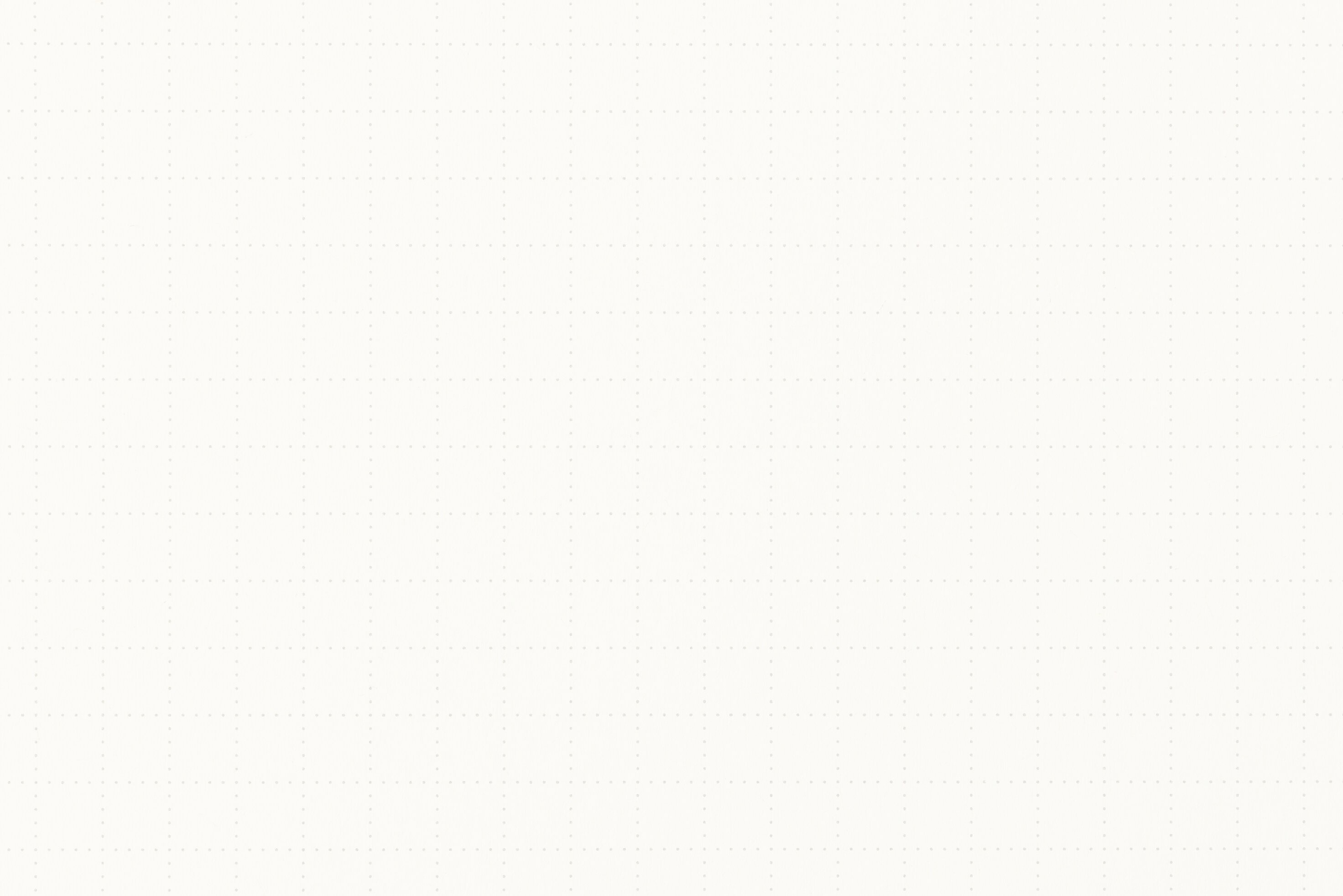 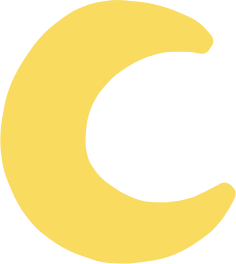 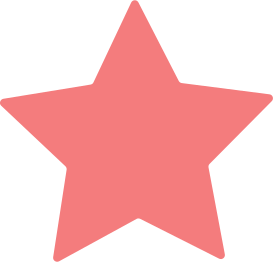 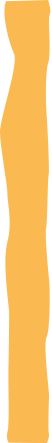 VẬN DỤNG
Bài 4: Các em hãy lấy một tờ lịch tháng rồi đánh dấu và ghi chú những ngày có sự kiện đặc biệt trong tờ lịch của em.
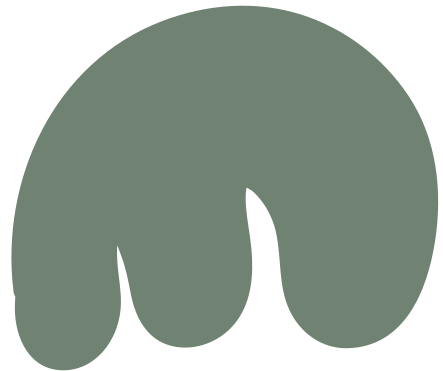 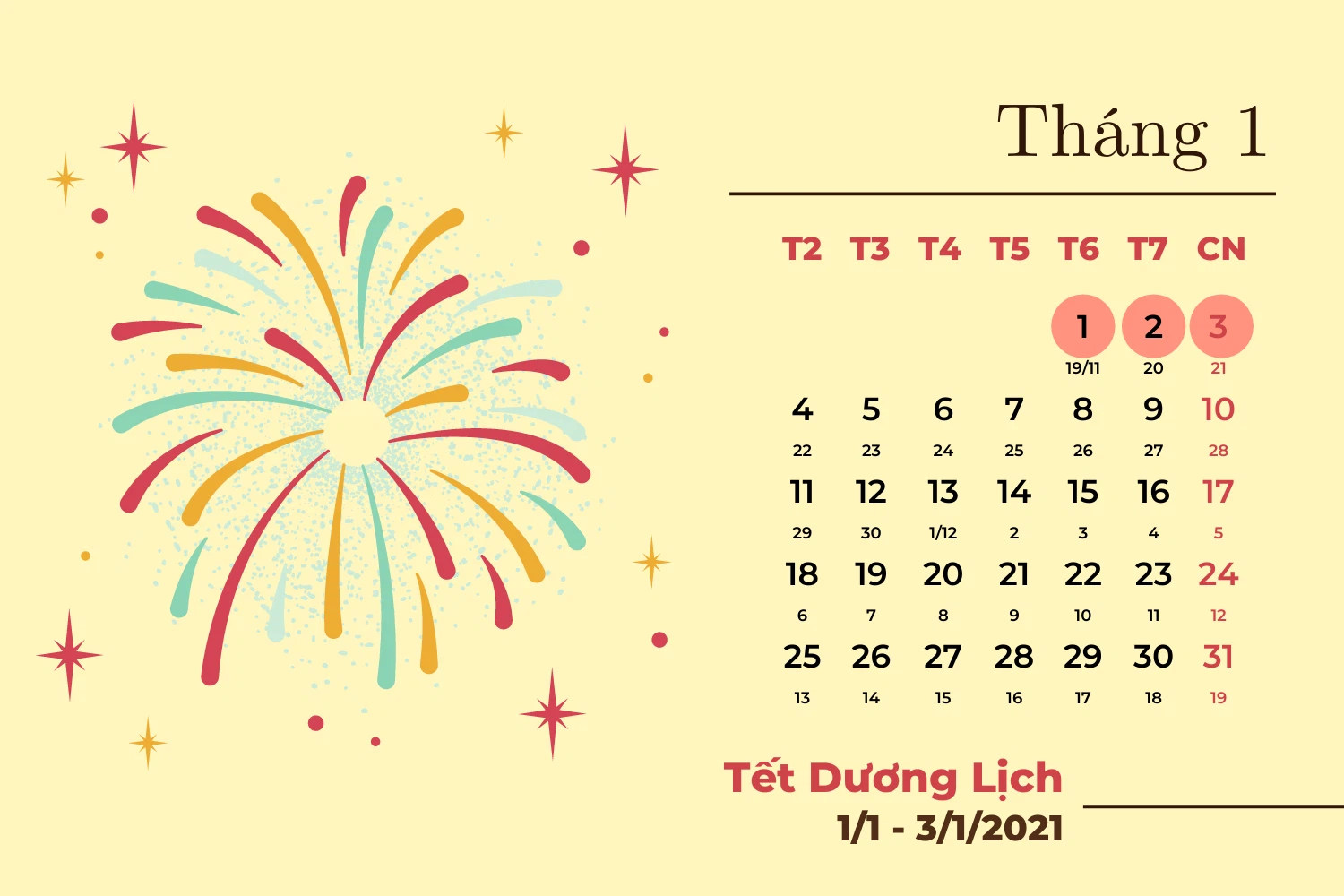 Ngày 1 tháng 1 là tết Dương lịch
Ngày 12 tháng 1 là sinh nhật mẹ
Ngày 22 tháng 1 là sinh nhật bà
Ví dụ
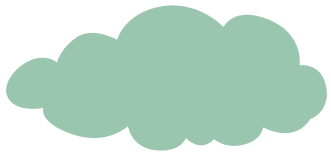 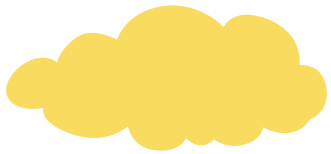 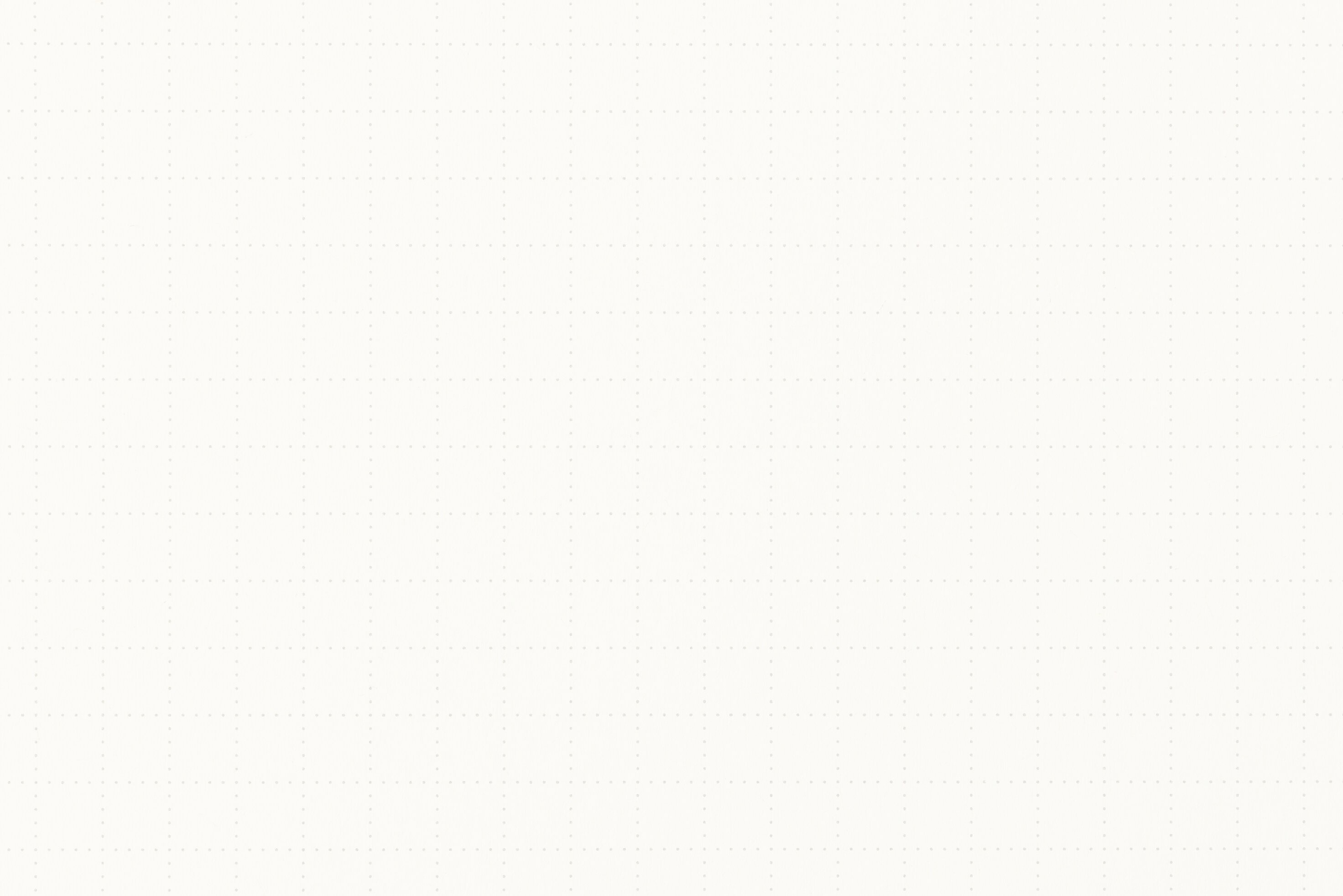 TRÒ CHƠI AI NHANH AI THẮNG
Luật chơi: 
Chia lớp làm 3 nhóm.
Mỗi nhóm một tranh có dán các ngày trong tuần.
Nhiệm vụ mỗi nhóm là viết tiếp theo các ngày còn thiếu trên tờ lịch theo đúng thứ tự từ thứ hai đến chủ nhật. Sau đó tô màu xanh những ngày đi học, tô màu đỏ ngày nghỉ học.
Nhóm nào làm đúng theo yêu cầu và nhanh hơn là thắng
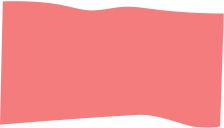 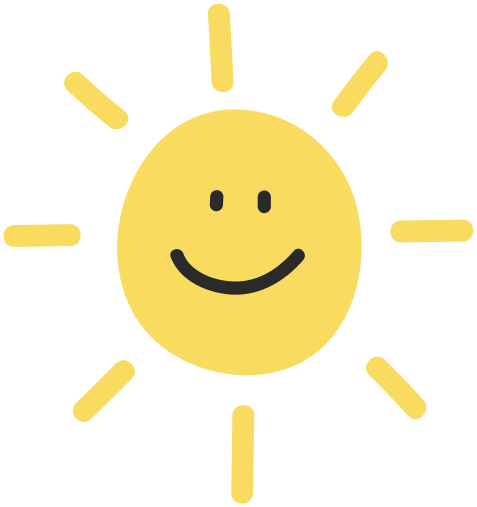 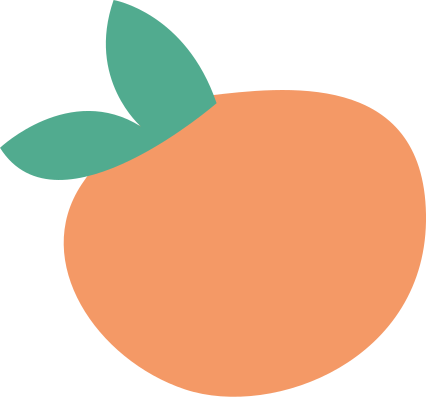 HƯỚNG DẪN VỀ NHÀ
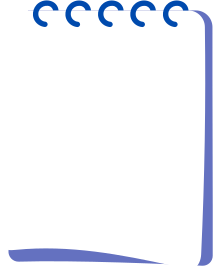 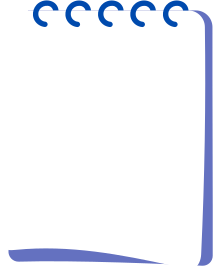 Hoàn thành các bài tập trong vở bài tập
Đọc và chuẩn bị trước bài: Luyện tập chung
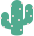 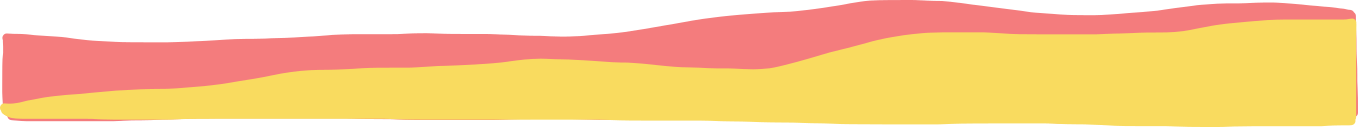 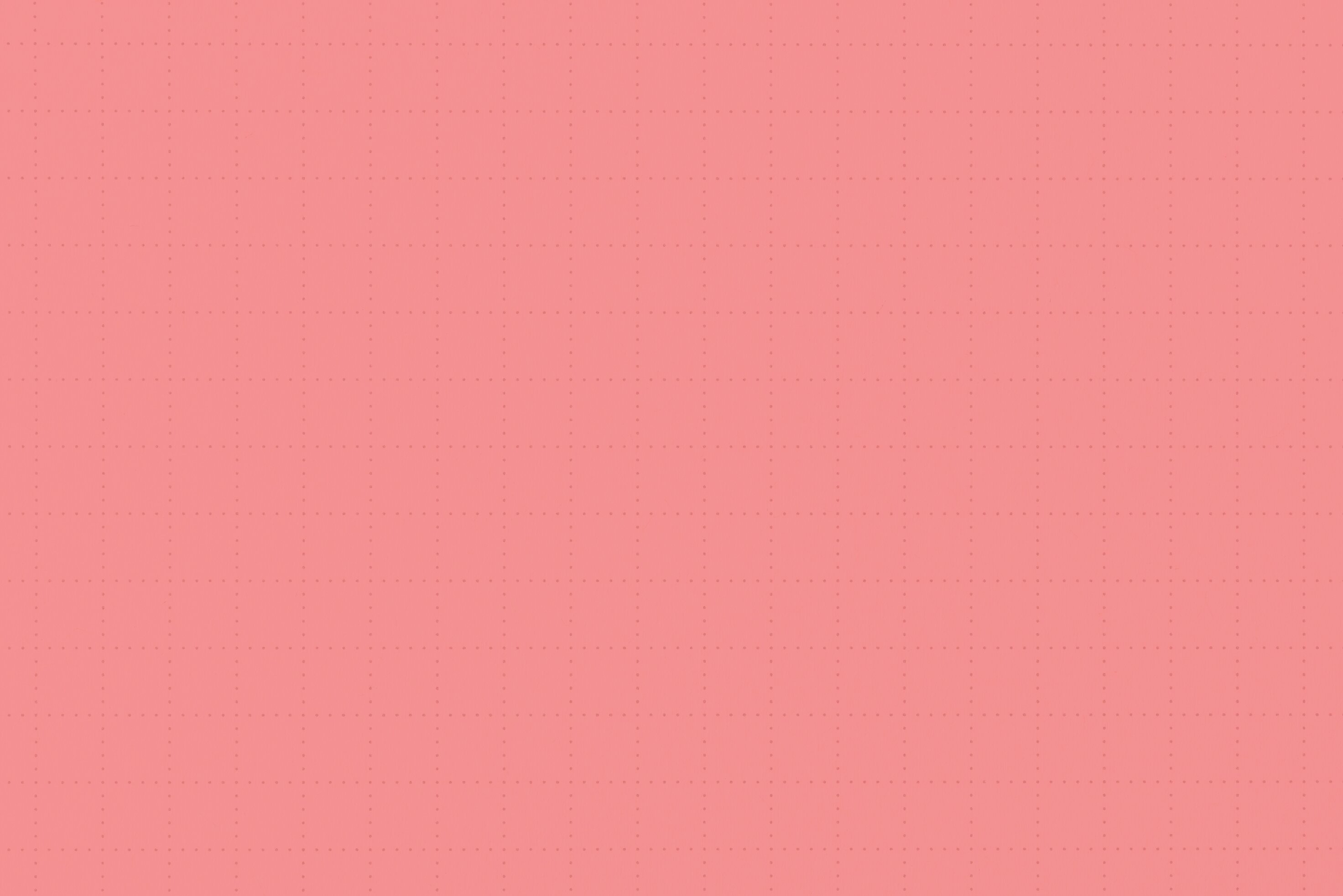 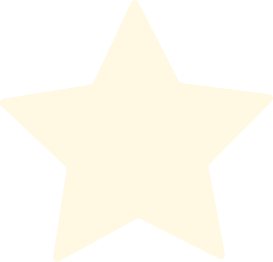 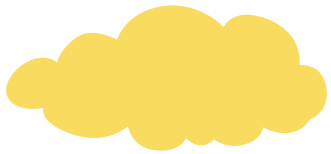 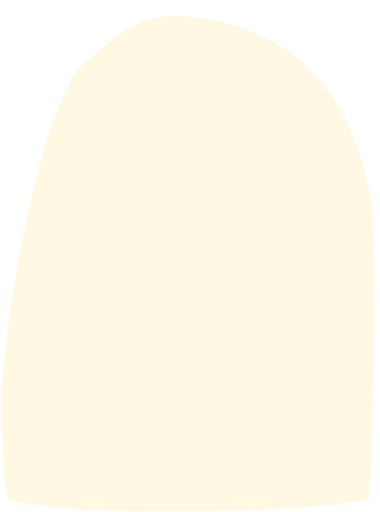 CẢM ƠN CÁC EM 
ĐÃ LẮNG NGHE BÀI GIẢNG!
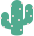 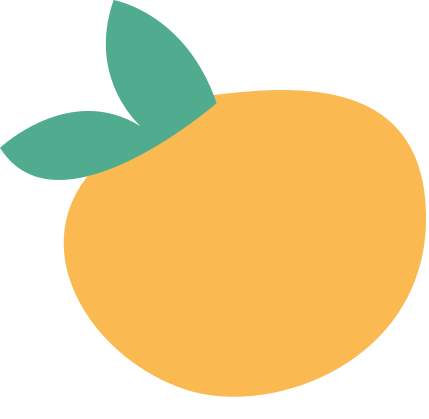 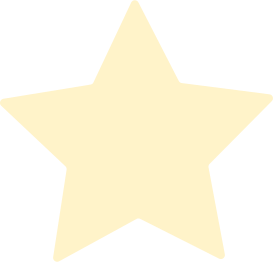 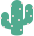